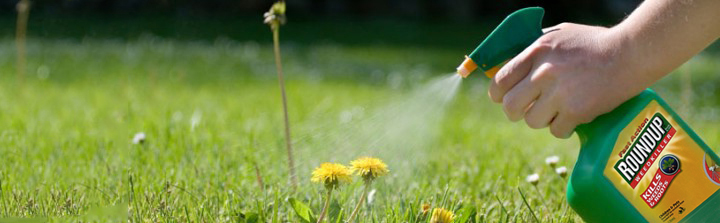 Glyphosate: How a simple molecule can cause so much destruction:Part II
Stephanie Seneff
MIT CSAIL
WAPF Wise Traditions Workshop
November 17, 2018
Download these slides
people.csail.mit.edu/seneff/2018/
Seneff_WAPF_2018_Part2.pptx
Outline
Immunity, Inflammation and Cancer
Prescription Drugs
Glyphosate and Vaccines
How Much More Evidence Do We Need?
Fighting Back
How to Stay Healthy in a Toxic World
Immunity, Inflammation 
and Cancer
Section Outline
Overview
Excessive Calcium Uptake
Nucleoporin 98 (Nup98)
Activation Induced Deaminase (AID)
Tumor suppressors and DNA Repair
It is a cancer-causing herbicide used liberally by farmers Worldwide but governments are dithering to regulate due to corporate pressure.
The Evidence
Glyphosate exposure is linked to non-Hodgkin’s lymphoma and a California lawsuit resulted in a  $289 million settlement (later reduced to $78M)
Rates of pancreatic cancer, thyroid cancer and bladder cancer are going up exponentially, in step with the rise in glyphosate usage on core crops
The WHO IARC issued a statement that glyphosate is a “probably carcinogen” in Spring 2015. California added it to its list of probable carcinogens
An Article I published on GreenMedInfo
Cancer Cells and Stem Cells*
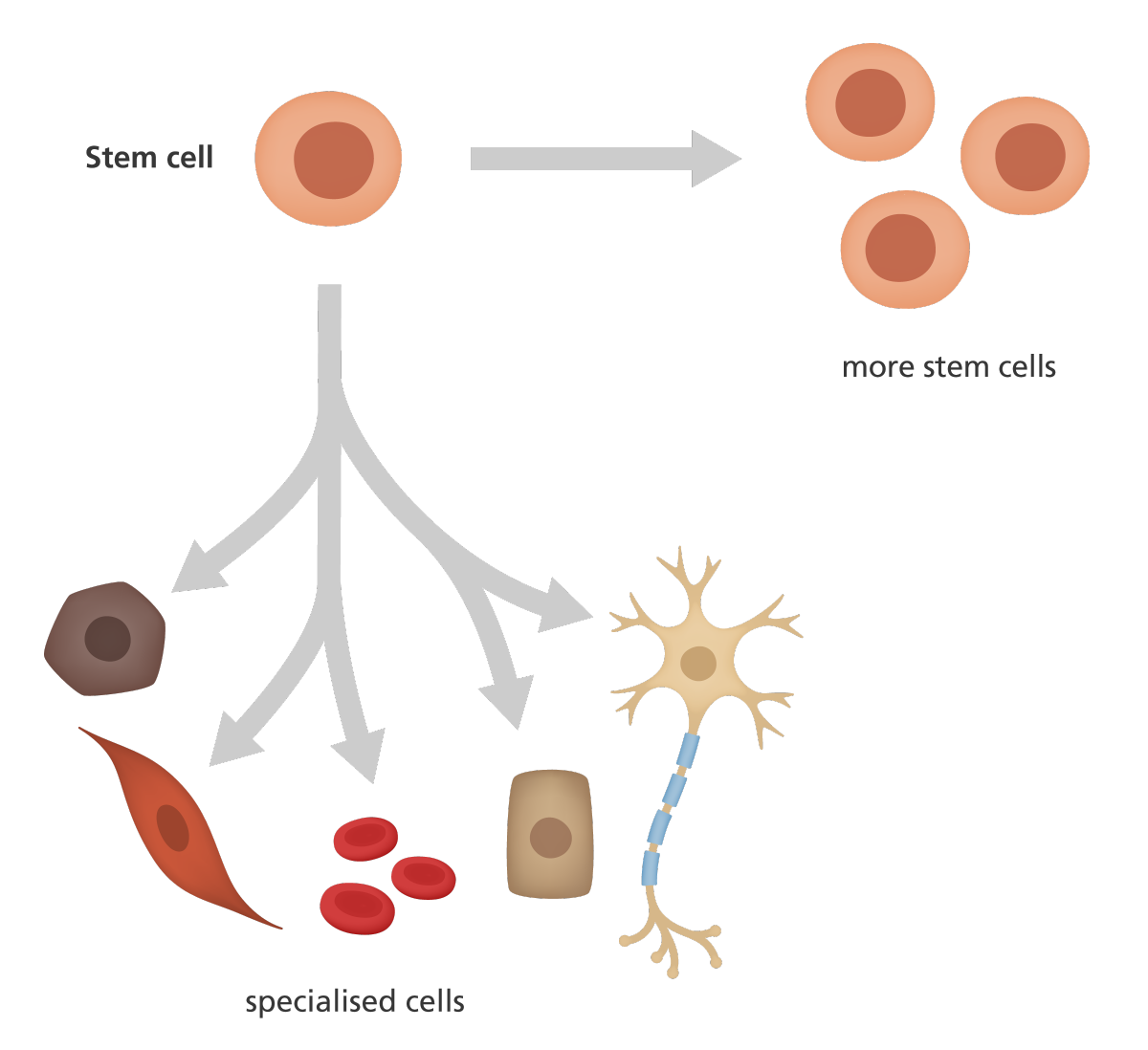 Stem cell
Uncontrolled self-renewal plays a                                    direct function in the progression                                       of different types of cancers
Cancer stem cells resemble                                            normal stem cells in many ways
Both express OCT4, NANOG and                                            SOX2, which are key proteins to                                            induce pluripotency 
Many types of cancer cells (e.g., bladder, colon, prostate cancer, etc.) express these proteins, which induce a proliferative state
DNA demethylation is a critical step towards pluripotency/cancer induction
More stem cells
Specialized cells
*S Amini et al. Anatomy & Cell Biology 2014;47:1-11.
[Speaker Notes: ./stem_cell_markers_expressed_in_tumors_2014.pdf
50 seconds]
The Big Picture
Glyphosate induces excessive calcium uptake which activates NF-κB through phosphorylation in many cell types
NF-κB regulates the transcription of genes that control inflammation, immune cell development, cell cycle, proliferation, and cell death 
Disregulated NF-κB is linked to many diseases
Glyphosate induces a runaway phosphorylation cascade that alters protein behaviors, inducing mitosis (cell division) and genetic mutations
Excessive phosphorylation is a factor in many diseases, including cancer, heart disease and neurodegeneration
Glyphosate substitution for glycine in DNA repair enzymes would lead to high mutation rate
[Speaker Notes: 50 seconds]
Excessive Phosphorylation due to Glyphosate Substitution for Glycine*
Kinases are enzymes that add phosphates
Glyphosate substitution for critical glycines would be predicted to increase their activity
Phosphatases are enzymes that remove phosphates
Glyphosate substitution for critical glycines would be predicted to decrease their activity
Overall result is excessive phosphorylation of multiple proteins in the cell, leading to aberrant behavior
*A Samsel and S Seneff. Journal of Biological Physics and Chemistry 2016;16:9-46..
“Phosphate toxicity: new insights into an old problem”*
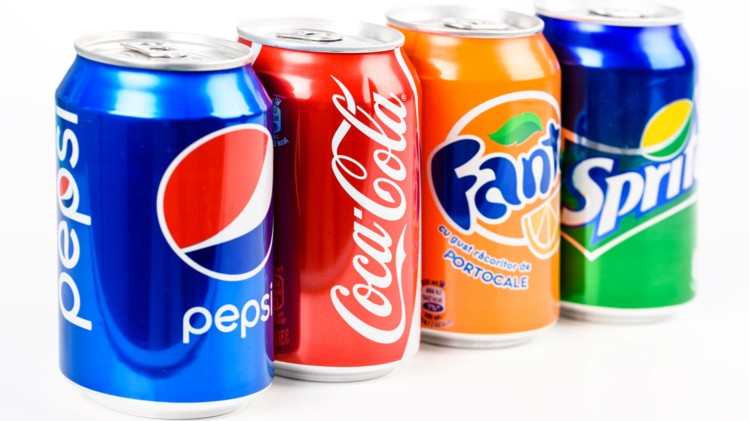 *MS Razzaque. Clin Sci (Lond). 2011; 120(3): 91–97.
[Speaker Notes: phosphate_toxicity_review_2012.pdf

phosphorus_additive_in_soft_drinks_2014.pdf

Nuclear-pores-the-gate-to-neurodegeneration.pdf]
Immunity, Inflammation, and Cancer*
Inflammation 
Mutations       
Immunosuppression
Angiogenesis
Metastasis
*Figure 1. SI Grivennikov. Cell 2010 March 19; 140(6): 883–89
[Speaker Notes: immunity_inflammation_cancer_2010.pdf

Types of inflammation in tumorigenesis and cancer.
Chronic inflammation associated with infections or autoimmune disease precedes tumor development and can contribute to it through induction of oncogenic mutations, genomic instability, early tumor promotion, and enhanced angiogenesis. Prolonged exposure to environmental irritants or obesity can also result in low-grade chronic inflammation that precedes tumor development and contributes to it through the mechanisms mentioned above. Tumor-associated inflammation goes hand in hand with tumor development. This inflammatory response can enhance neo-angiogenesis, promote tumor progression and metastatic spread, cause local immunosuppression, and further augment genomic instability. Cancer therapy can also trigger an inflammatory response by causing trauma, necrosis, and tissue injury that stimulate tumor re-emergence and resistance to therapy. However, in some cases, therapy-induced inflammation can enhance antigen presentation, leading to immune-mediated tumor eradication. Tumor promoting mechanisms are in red and anti-tumorigenic mechanisms are in green.]
Section Outline
Overview
Excessive Calcium Uptake
Nucleoporin 98 (Nup98)
Activation Induced Deaminase (AID)
Tumor suppressors and DNA Repair
Glyphosate and Glutamate*
Acute exposure to the hippocampus in the brain activates NMDA receptors and voltage-dependent calcium channels
Oxidative stress and neural cell death
Increased glutamate release into the  synaptic cleft   neurotoxicity
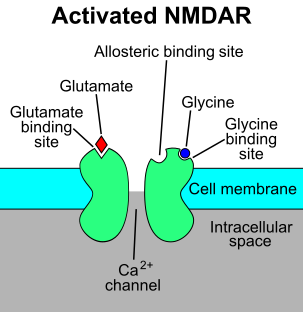 Glyphosate
Calcium uptake
Through calcium channels
*D. Cattani et al. / Toxicology 320 (2014) 34–45
[Speaker Notes: Glyphosate/mechanisms_glyphosate_neurotoxicity_glutamate_rats_2014.pdf 

http://www.greenmedinfo.com/blog/roundup-weedkiller-brain-damaging-neurotoxin
acute exposure (30 minutes) and chronic (pregnancy and lactation) exposure.

Why was this referenced??
T. Bohn et al. Food Chemistry 153, 15 June 2014, 207-215.]
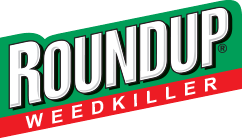 "The pesticide increased intracellular Ca2+ concentration by opening L-type voltage-dependent Ca2+ channels ..., leading to Ca2+ overload within the cells, which set off oxidative stress and necrotic cell death."
[Speaker Notes: glyphosate/Roundup_toxic_to_testes_calcium_implicated_2014.pdf]
"In GBH [glyphosate-based herbicide]-poisoned persons, a high incidence of QTc interval prolongation and atrioventricular conduction blocks (from minimal to high grade) were reported along with arrhythmias, longer QTc and older age predicting mortality "
Long-QT Syndrome!
[Speaker Notes: Glyphosate/glyphosate_cardiotoxic_effects_rat_ventricular_myocardium_in_vitro_Seralini_2016.pdf]
Inflammatory Cytokines Induce Long-QT Syndrome*
Calcium uptake
NF-kB activation
Glyphosate
*PE Lazzerini et al. Frontiers in Cardiovascular Medicine 2015;2:26.
[Speaker Notes: ./long_QT_syndrome_inflammation_immunity.pdf ~]
Inflammatory Cytokines Induce Long-QT Syndrome*
Increased risk to long QT syndrome associated with:
Rheumatoid arthritis 
Connective tissue disease
Autoimmune antibodies
End-stage liver disease
Neuropathy
HIV infection
All of these diseases can be linked to glyphosate exposure
*PE Lazzerini et al. Frontiers in Cardiovascular Medicine 2015;2:26.
[Speaker Notes: ./long_QT_syndrome_inflammation_immunity.pdf ~]
Section Outline
Overview
Excessive Calcium Uptake
Nucleoporin 98 (Nup98)
Activation Induced Deaminase (AID)
Tumor suppressors and DNA Repair
Cancer
nucleus
FG Repeats: Nup98
AID
AID
DNA
Break
NF-κB
Cross-link
OH
OH
OH
OH
OH
OH
-
-
-
-
-
-
-
-
-
-
-
-
-
-
-
-
-
-
P
P
P
P
P
P
OH
OH
OH
OH
OH
OH
-
-
-
-
-
-
O
O
O
O
O
O
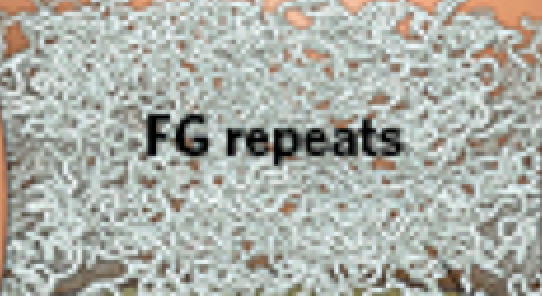 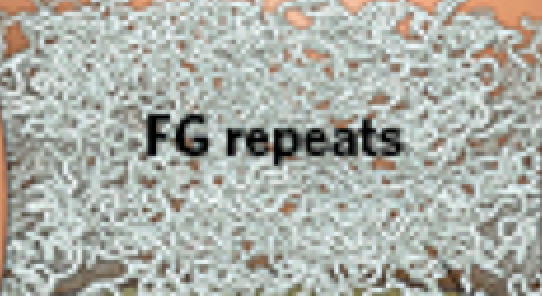 cytoplasm
NF-κB
Nuclear pore
Inflammatory
Agent
Cancer
nucleus
FG Repeats: Nup98
AID
This is how a B lymphocyte becomes a non-Hodgkin’s lymphoma tumor cell
AID
DNA
Break
NF-κB
Cross-link
OH
OH
OH
OH
OH
OH
-
-
-
-
-
-
-
-
-
-
-
-
-
-
-
-
-
-
P
P
P
P
P
P
OH
OH
OH
OH
OH
OH
-
-
-
-
-
-
O
O
O
O
O
O
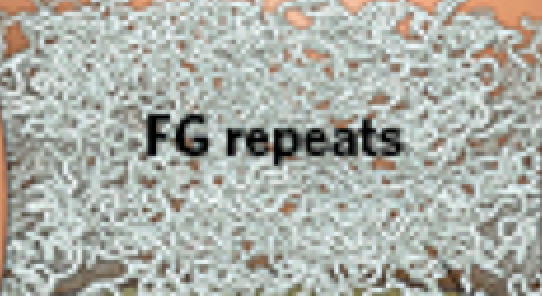 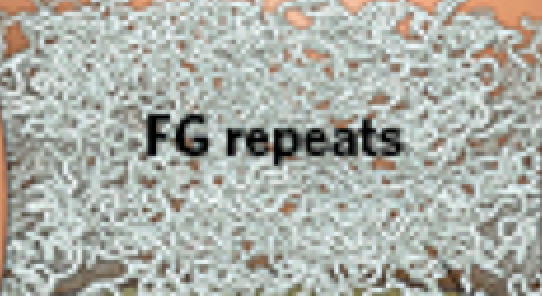 cytoplasm
NF-κB
Nuclear pore
Inflammatory
Agent
Nucleoporin*
Nucleoporin:
“FG domain” containing
many repeats of Phe-Gly pairs
[Speaker Notes: SallyFallon/Nucleoporin_and_cancer.text
nucleoporin_and_cancer_2010.pdfPr]
Gene Regulation by Nucleoporins  and Links to Cancer
Nucleoporins are related to a "bewildering" array of diseases
Neurological disorders
Neuroendocrine disorders
Cardiac disorders
Autoimmune diseases
*A. Kohler and E Hurt. Molecular Cell 2010;38: 6-15.
[Speaker Notes: nucleoporin_and_cancer_2010.pdf
Nup98_fusions.pdf

Nuclear-pores-the-gate-to-neurodegeneration.pdf]
DEMENTIA
ALS
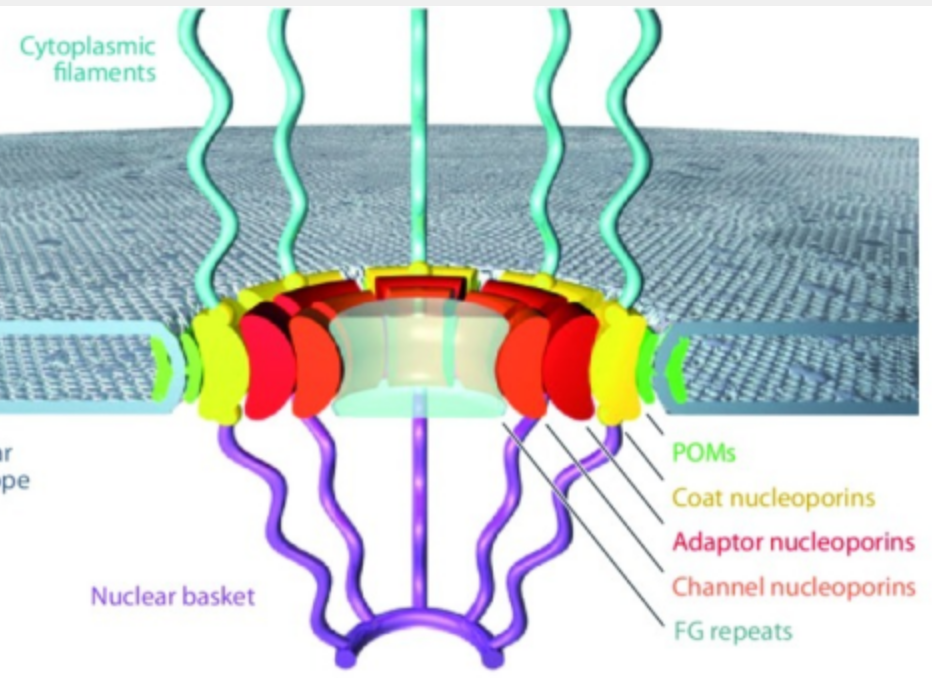 FG…FG…FG…FG…FG – 
Multiple FG (Phe-Gly)      (Phenylalanine- Glycine) repeats
[Speaker Notes: Nuclear-pores-the-gate-to-neurodegeneration.pdf]
FG Repeats: phenylalanine-glycine
phenylalanine
phenylalanine
phenylalanine
phenylalanine
phenylalanine
phenylalanine
glyphosate
glycine
glycine
glyphosate
glycine
glycine
Phosphomimetics!
The FG repeat domain
has multiple serines that can get phosphorylated, drastically changing its behavior
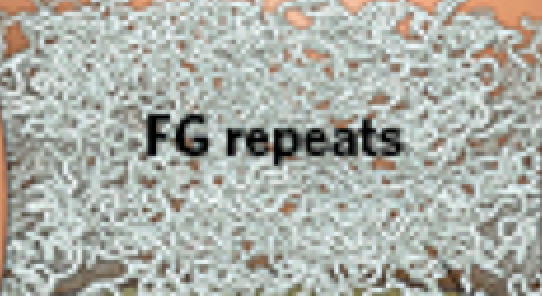 FG Repeats: phenylalanine-glycine
phenylalanine
phenylalanine
phenylalanine
phenylalanine
phenylalanine
phenylalanine
Hypothesis:
Glyphosate substitution for glycine in the FG domain imitates serine phosphorylation
glyphosate
glycine
glycine
glyphosate
glycine
glycine
Phosphomimetics!
The FG repeat domain
has multiple serines that can get phosphorylated, drastically changing its behavior
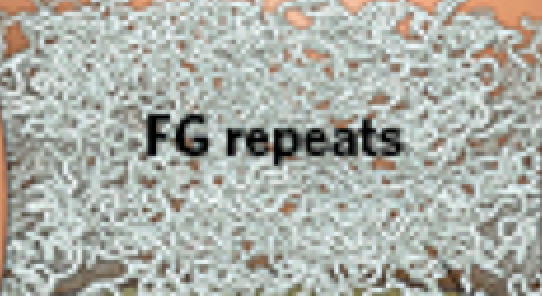 Phosphomimetics!
WIKI:
Phosphomimetics are amino acid substitutions that mimic a phosphorylated protein, thereby activating (or deactivating) it.
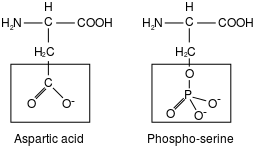 H
_
HN
_____
_
C
Glyphosate
Nup98: A Nucleoporin with many critical glycine residues*
Other proteins that bind to Nup98 at glycine-containing sites
Glycine
*SM Gough et al. Blood 2011; 118(24): 6247–6257.
[Speaker Notes: Nup98_fusions_leukemia_2011.pdf
No mention of phosphate.
But:
Nup98_Hox_fusion_leukemia.pdf

Nup98_fusions.pdf
[?? Nup98_Hox_fusions_leukemia.pdf]]
Nup98 and Cancer
Nup98 is a core component of the plug that blocks nuclear pores
When Nup98 is phosphorylated within its FG domain, it breaks away from the plug and the plug disintegrates
Replacement of some of its glycines for glyphosate will have a similar effect
This gives free access to the nucleus of proteins that are normally retained in the cytoplasm
One of these is Activation Induced Deaminase (AID)
Phosphorylated AID in the nucleus:
Strips DNA of its methyl groups
Initiates DNA double strand breaks
Induces expression of proteins that lead to tumorigenesis
Section Outline
Excessive Calcium Uptake
Nucleoporin 98 (Nup98)
Activation Induced Deaminase (AID)
Tumor suppressors and DNA Repair
Activation-induced cytidine deaminase (AID)
AID is a genome-mutating enzyme that initiates class switch recombination and somatic hypermutation of antibodies during immune system maturation
AID can become a rogue protein if it is hyperphosphorylated and allowed to gain prolonged  access to the nucleus
Can induce multiple DNA mutations in proteins related to cancer
Can strip DNA of its methyl groups, leading to a pluripotent state (stem-cell-like cancer cell)
Rogue TGF-β receptor  AID*
TGF-β is a cytokine that induces AID  
The TGF-β receptor has a specific peptide sequence where phosphorylation of serines  takes place to activate it
These serines are surrounded by glycines
Ser-Gly-Ser-Gly-Ser-Gly
Substitution of glyphosate for any of these glycines would lead to false activation
*S Souchelnytskyi et al. The EMBO Journal 1995;15(22):6231-6240.
Phosphorylation and Negative Charge*
AID protein becomes able to create double strand DNA breaks only after it is phosphorylated on serine 38
Zebrafish have a version of AID that is missing serine (cannot be phosphorylated) yet it is active anyway
Hypothesis is that this is due to a nearby negatively charged amino acid (aspartate)
Analogously, substituting a negatively charged amino acid near the serine residue in human AID caused it to be constitutionally active
A highly conserved glycine  at residue 47 would become negatively charged if substituted by glyphosate
*U Basu et al. Mol Cell. 2008 October 24; 32(2): 285–291.
[Speaker Notes: 2018/SallyFallon/evolution_of_kinase_dependent_regulation_of_AID_2008.pdf
Glyphosate/DNA/DNA_damage_Ecuador_glyphosate.pdf]
Phosphorylation and Negative Charge*
AID protein becomes able to create double strand DNA breaks only after it is phosphorylated on serine 38
Zebrafish have a version of AID that is missing serine (cannot be phosphorylated) yet it is active anyway
Hypothesis is that this is due to a nearby negatively charged amino acid (aspartate)
Analogously, substituting a negatively charged amino acid near the serine residue in human AID caused it to be constitutionally active
A highly conserved glycine  at residue 47 would become negatively charged if substituted by glyphosate
A study on people living in northern Ecuador near the border to Colombia who were exposed to aerial sprayed glyphosate showed that they had a significant increase in DNA double-strand breaks in blood samples.**
*U Basu et al. Mol Cell. 2008 October 24; 32(2): 285–291.
**C Paz-y-Mino et al. Genetics and Molecular Biology 2007; 30(2): 456-460.
[Speaker Notes: 2018/SallyFallon/evolution_of_kinase_dependent_regulation_of_AID_2008.pdf
Glyphosate/DNA/DNA_damage_Ecuador_glyphosate.pdf]
AID: 7 conserved glycines*
*EM Quinlan et al. Mol Cell Biol. 2017 Sep 26;37(20)
[Speaker Notes: Gglyphosate/proof/Quinlan_2017_AID_7_conserved_glycines.pdf]
Inflammation, AID and Cancer*
[Speaker Notes: Figure 3: Chronic inflammation leads to aberrant AID expression and subsequent mutations that promote tumorigenesis in solid organ systems. Several chronic diseases have been implicated in cancer development. Only those cancers known to express AID in a subset of patients and which have had that expression linked to chronic inflammation are shown here. The common theme for all of these cancers is that chronic inflammation generates a setting of cytokine signaling, generally TNF , which in turn induces AID expression in the epithelial cells. AID then deaminates different genes, including the oncogene p53, leading to mutations that promote tumorigenesis.]
AID and Colon Cancer*
*S Perwez Hussain. Gastroenterology 2008 Sep; 135(3): 736–737.
[Speaker Notes: inflammation_and_cancer_is_AID_aiding_2008.pdf]
Section Outline
Overview
Excessive Calcium Uptake
Nucleoporin 98 (Nup98)
Activation Induced Deaminase (AID)
Tumor suppressors and DNA Repair
TP53: A nuclear protein that protects from cancer (cancer suppressant)*
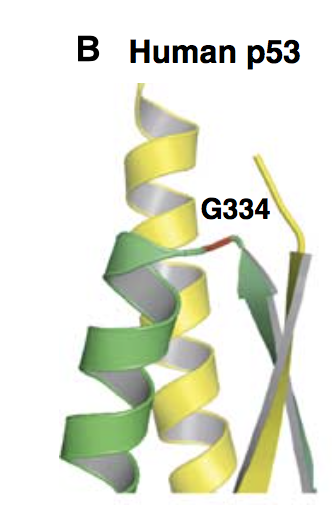 GLYCINE
*HD Ou et al. The EMBO Journal 2007; 26: 3463-3473.
[Speaker Notes: p53_conserved_glycine_2007.pdf
p53_tetramer_DNA_binding.pdf]
Mutant p53 linked to lung cancer: glycine-334 mutated to valine*
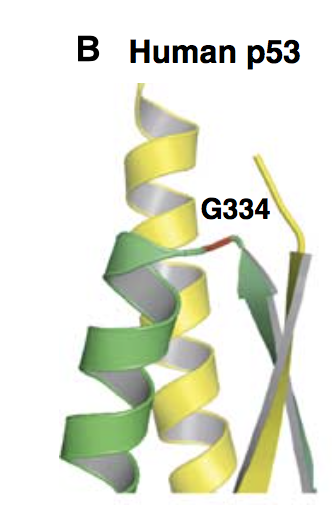 Alpha helices become beta sheets
Mutant protein forms tetramers with                    normal protein that precipitate out as                  amyloid fibrils
Mutant can’t bind to DNA and can’t                protect from proliferation (tumor growth)
Misfolding process analogous to what        happens with amyloid beta in Alzheimer’s disease
Over half of all cancers are linked to mutated p53
*Y Higashimoto et al. Biochemistry 2006; 45(6): 1608-1619.
[Speaker Notes: glycine_mutation_p53_amyloid_formation_lung_cancer.pdf]
MRE11: DNA repair enzyme*
MRE11 is overexpressed in breast cancer cells, probably because they are experiencing excessive numbers of DNA double-strand breaks 
This in turn is likely due to constitutionally active AID with both hyperphosphorylation and glyphosate substitution for glycine generating negative charge
MRE11 is expected to be defective with glyphosate substitution for its own glycines in the glycine-arginine domain.
*U Dery et al. Molecular and Cellular Biology May 2008; 28(9): 3058–3069.
[Speaker Notes: ./glycine_argine_domain_MRE11_DNA_repair_2008.pdf]
Cancer
nucleus
FG Repeats: Nup98
AID
AID
DNA
Break
NF-κB
Cross-link
OH
OH
OH
OH
OH
OH
-
-
-
-
-
-
-
-
-
-
-
-
-
-
-
-
-
-
P
P
P
P
P
P
OH
OH
OH
OH
OH
OH
-
-
-
-
-
-
O
O
O
O
O
O
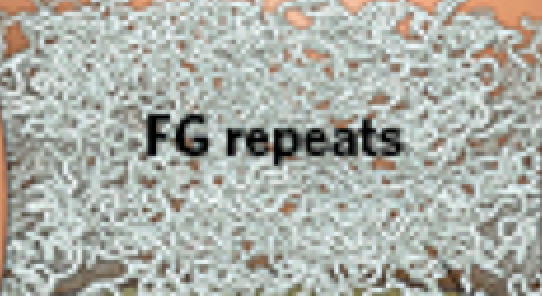 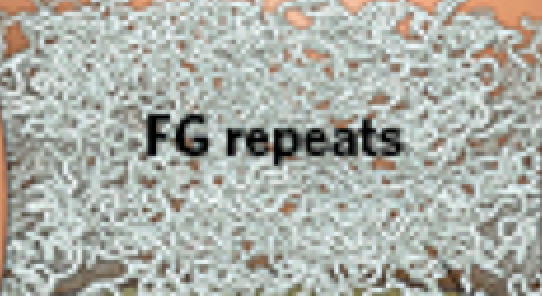 cytoplasm
NF-κB
Nuclear pore
Inflammatory
Agent
Cancer
nucleus
FG Repeats: Nup98
AID
This is how a B lymphocyte becomes a non-Hodgkin’s lymphoma tumor cell
AID
DNA
Break
NF-κB
Cross-link
OH
OH
OH
OH
OH
OH
-
-
-
-
-
-
-
-
-
-
-
-
-
-
-
-
-
-
P
P
P
P
P
P
OH
OH
OH
OH
OH
OH
-
-
-
-
-
-
O
O
O
O
O
O
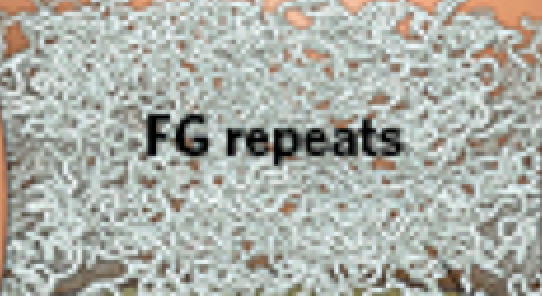 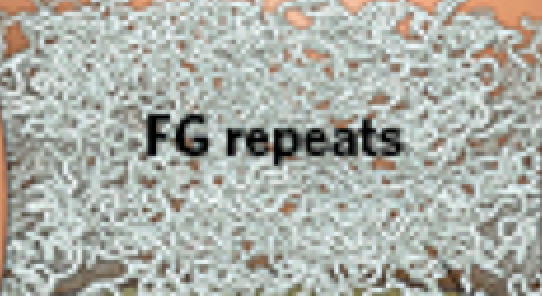 cytoplasm
NF-κB
Nuclear pore
Inflammatory
Agent
Recapitulation
A B-cell will evolve into a cancer cell through aberrant processes induced by chronic glyphosate exposure
Excessive calcium entry induces inflammatory response that stimulates excessive phosphorylation of multiple proteins
Glyphosate substitution leads to both excessive phosphorylation and excessive “pseudo-phosphorylation” 
Excessive phosphorylation of NF-kB, TGF-β, AID and Nup98 in particular will lead to DNA breaks and DNA damage
Glyphosate substitution in  DNA repair enzymes will cause higher mutation rates
Mutations eventually turn the cell into a tumor cell, with regression to stem-cell like characteristics and runaway proliferation 
 Non-Hodgkin’s Lymphoma and other cancers
Prescription Drugs
Over the past 20 years...*
20-fold rise in statin drugs
7-fold for antihypertensives
4-fold for diabetes meds


The number of people taking 5 or more different drugs has quadrupled and includes over half of those 65 and over
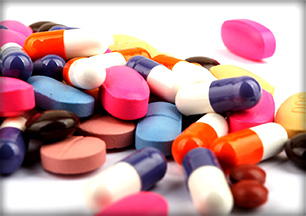 *J le Fanu. BMJ 2018;361:k2794.
[Speaker Notes: mass_medicalizaton.pdf]
And “the risk of ill” from this massive upswing in prescribing?*
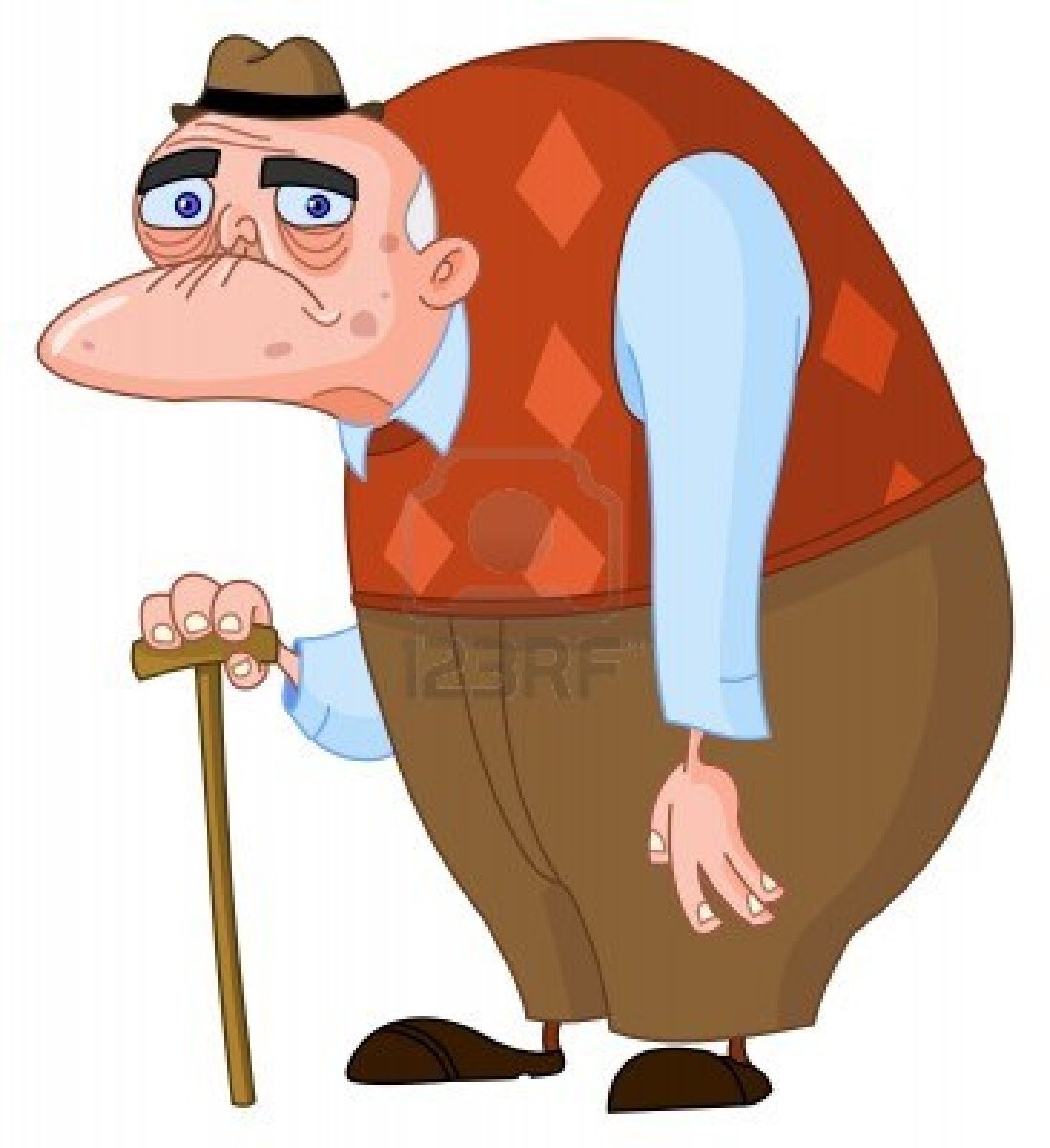 “A hidden epidemic of                                 immiserating symptoms such as                             fatigue, muscular aches and pains,                      insomnia, and general decrepitude, a 75% rise in emergency admissions                           to hospital for adverse drug  reactions                          …, and almost certainly a contributory factor to the recently noted decline in life expectancy”
*J le Fanu. BMJ 2018;361:k2794.
[Speaker Notes: mass_medicalizaton.pdf]
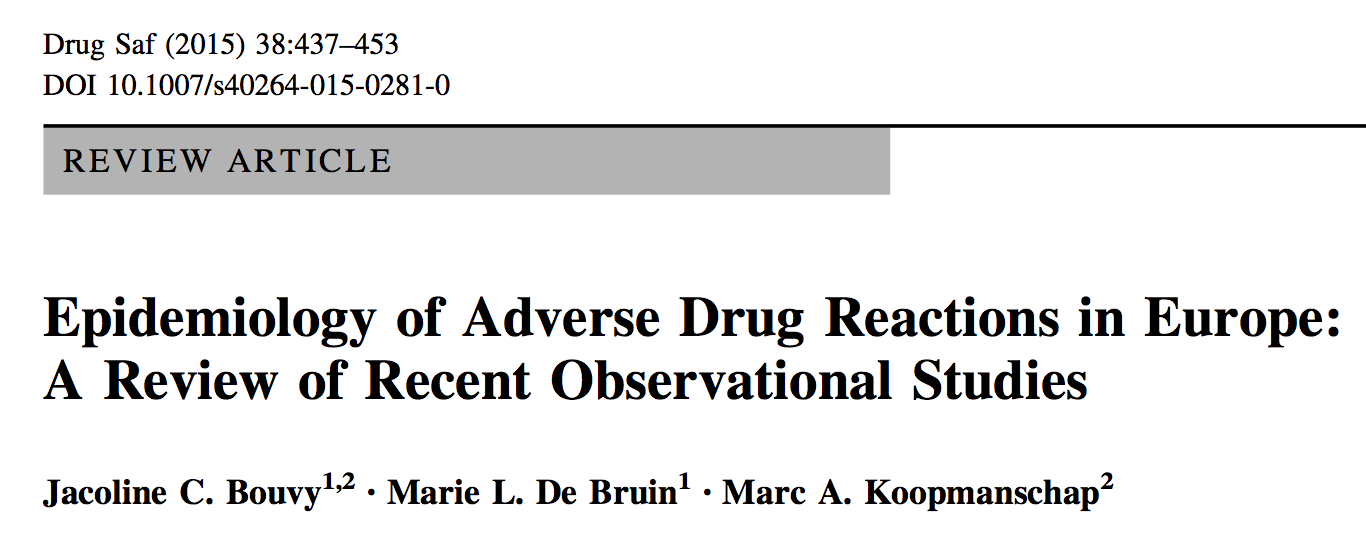 “This review indicates that, in Europe, approximately 3.6 % of all hospital admissions are caused by ADRs  [Adverse Drug Reactions], and up to 10% of patients in European hospitals experience an ADR during their stay.”
[Speaker Notes: ./drug_side_effects_Europe_2015.pdf]
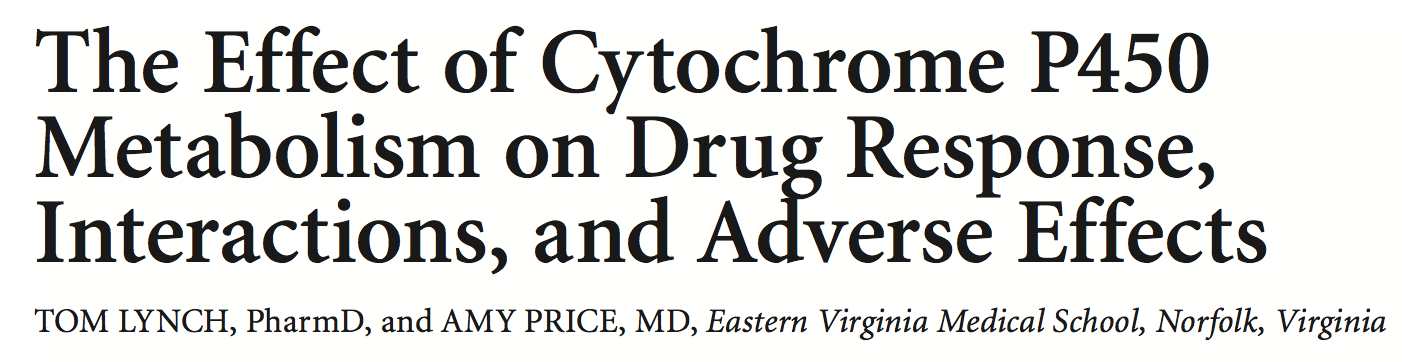 *
“Interactions with warfarin, antidepressants, antiepileptic drugs, and statins often involve the cytochrome P450 enzymes”
CYPs are essential for the: 
Production of cholesterol, steroids,                          prostacyclins, and thromboxane A2
Detoxification of foreign chemicals
Metabolism of drugs
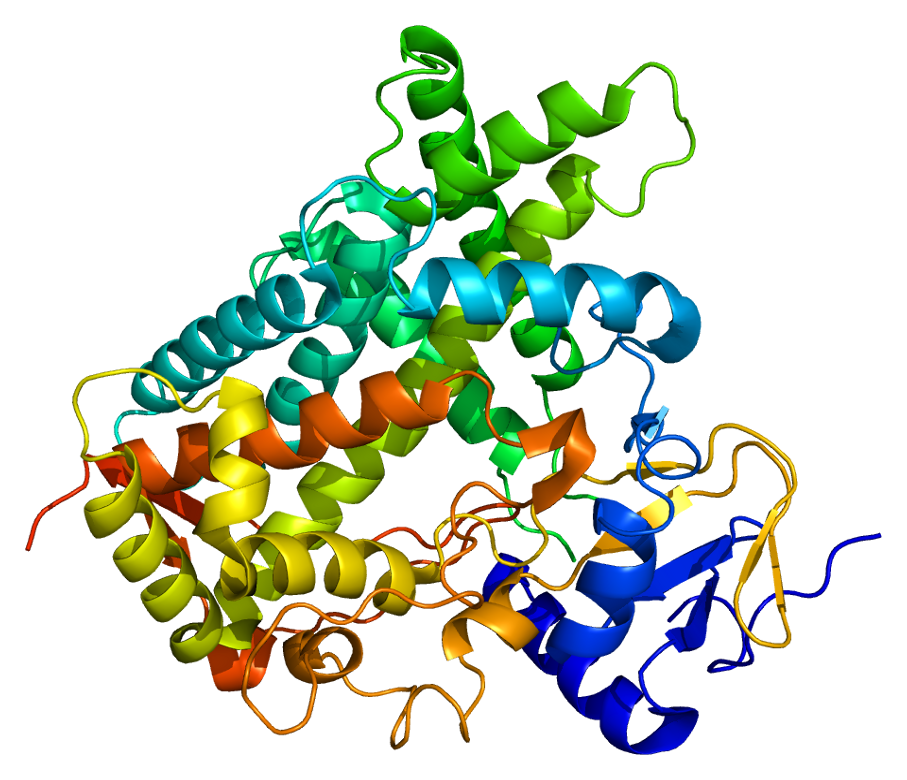 *American Academy of Family Physicians. 2017
https://www.aafp.org/afp/2007/0801/p391.html
[Speaker Notes: https://www.aafp.org/afp/2007/0801/p391.html]
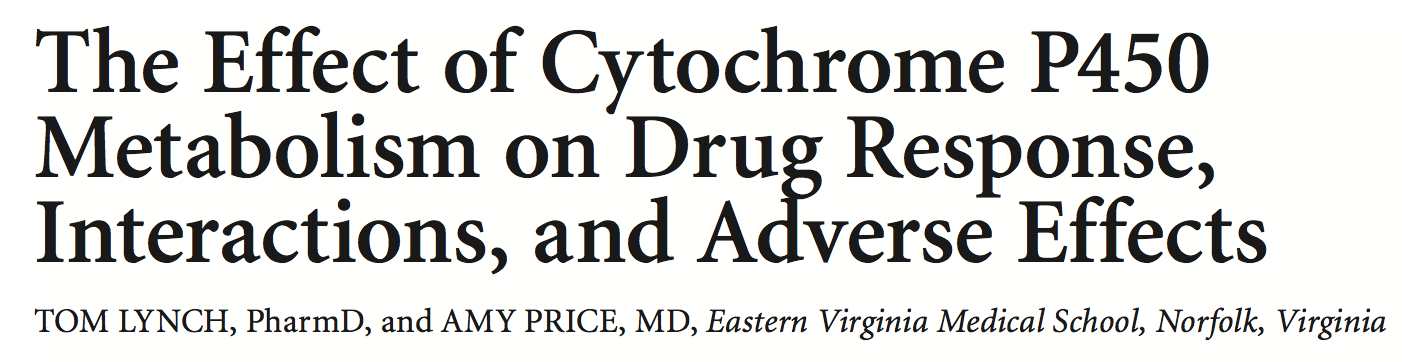 *
Glyphosate has been shown to severely suppress CYP enzymes in rat liver cells*
“Interactions with warfarin, antidepressants, antiepileptic drugs, and statins often involve the cytochrome P450 enzymes”
CYPs are essential for the: 
Production of cholesterol, steroids,                          prostacyclins, and thromboxane A2
Detoxification of foreign chemicals
Metabolism of drugs
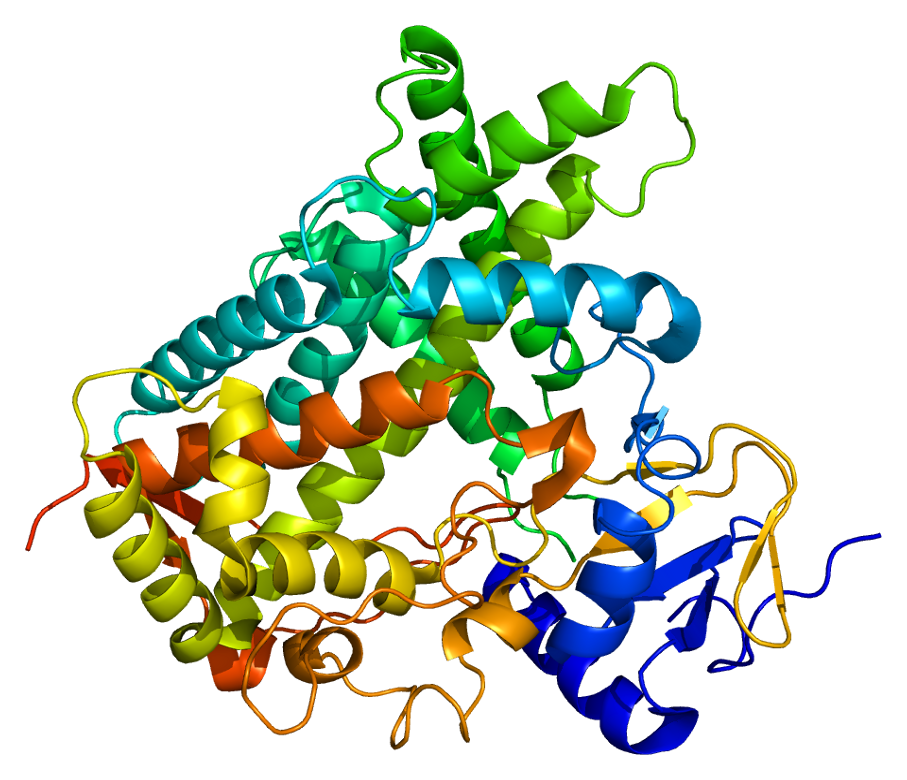 *E Hietanen. Acta pharmacol. et Toxicol. 1983; 53: 103-112.
[Speaker Notes: https://www.aafp.org/afp/2007/0801/p391.html]
Fluoroquinolone Antibiotics and Oxalate Overload*
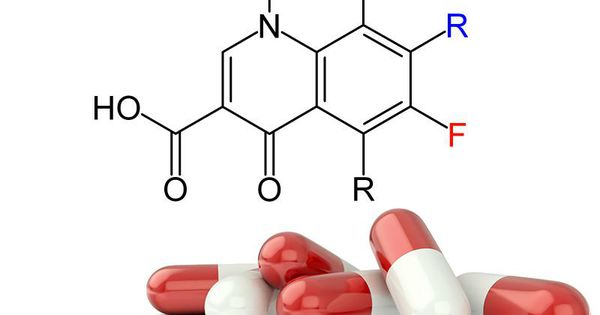 Fluoroquinolones kill                                       Oxalobacter formigenes
Oxalobacter metabolizes oxalates
High oxalates lead to low sulfate                                          through flushing out at the kidneys
Low sulfate causes many problems:           Circulation, immune function, detox
High oxalates cause kidney stones and can crystallize in the muscles and brain, causing pain, muscle weakness, and brain fog
*https://floxiehope.com/2016/03/23/fluoroquinolone-antibiotics-and-oxalate-overload/
[Speaker Notes: ./floxie_hope_oxalates
./Shoshanna_on_oxalates.text
tendon rupture, permanent nerve damage or depression. 
usually prescribed for respiratory, urinary or ear infections.]
Fluoroquinolone Antibiotics and Oxalate Overload*
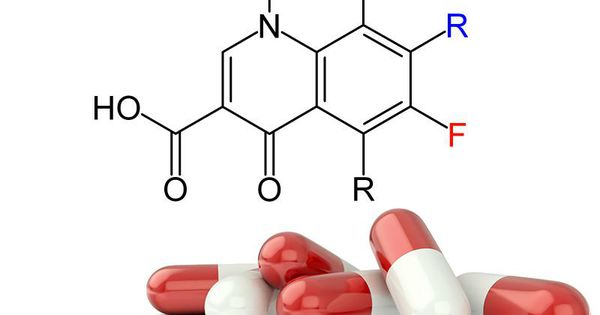 Fluoroquinolones kill                                       Oxalobacter formigenes
Oxalobacter metabolizes oxalates
High oxalates lead to low sulfate                                          through flushing out at the kidneys
Low sulfate causes many problems:           Circulation, immune function, detox
High oxalates cause kidney stones and can crystallize in the muscles and brain, causing pain, muscle weakness, and brain fog
Glyphosate breaks down to oxalate and inhibits oxalate metabolism through chelation of manganese and magnesium and disruption of gut microbes**
*https://floxiehope.com/2016/03/23/fluoroquinolone-antibiotics-and-oxalate-overload/
**A Samsel and S Seneff. Surgical Neurology International 2015; 6:45.
[Speaker Notes: ./floxie_hope_oxalates
./Shoshanna_on_oxalates.text
tendon rupture, permanent nerve damage or depression. 
usually prescribed for respiratory, urinary or ear infections.]
Ciprofloxacin has dramatic effects on the mitochondrial genome*
Mitochondrial DNA depends on topoisomerases to regulate supercoiling state
Loss of topoisomerases due to inhibition by Cipro causes accumulation of positively supercoiled mitochondrial DNA
This disrupts DNA transcription and replication, thus depleting mitochondrial DNA
This may account for many of the side effects of Cipro, including tendon rupture, permanent nerve damage and depression
*A Hangas et al. Nucleic Acids Res. 2018 Aug 31. doi: 10.1093/nar/gky793. [Epub ahead of print]
[Speaker Notes: cipro_damages_mitochondria.text]
Ciprofloxacin has dramatic effects on the mitochondrial genome*
Mitochondrial DNA depends on topoisomerases to regulate supercoiling state
Loss of topoisomerases due to inhibition by Cipro causes accumulation of positively supercoiled mitochondrial DNA
This disrupts DNA transcription and replication, thus depleting mitochondrial DNA
This may account for many of the side effects of Cipro, including tendon rupture, permanent nerve damage and depression
Glyphosate works synergistically with Cipro to cause mitochondrial damage**
*A Hangas et al. Nucleic Acids Res. 2018 Aug 31. doi: 10.1093/nar/gky793. [Epub ahead of print]
**AG Pereira et al. Chemosphere 2018;209:353-362.
[Speaker Notes: cipro_damages_mitochondria.text]
Statins stimulate atherosclerosis and heart failure*
Epidemic in heart failure and atherosclerosis that plagues modern world may paradoxically be aggravated by pervasive use of statin drugs
Statins increase coronary artery calcification
Statins are mitochondrial toxins: deplete coenzyme Q10  
Statins inhibit synthesis of vitamin K2, cofactor for matrix Gla-protein activation (protects from calcification)
Statins inhibit synthesis of selenium-containing proteins 
Includes glutathione peroxidase which suppresses oxidative stress
Reminiscent of dilated cardiomyopathies seen in selenium deficiency
*H Okuyama et al. Expert Rev Clin Pharmacol. 2015;8(2):189-99.
[Speaker Notes: ./statins_heart_failure.text]
Glyphosate and Serum Cholesterol*
*https://www.westonaprice.org/health-topics/modern-diseases/
cholesterol-sulfate-deficiency-coronary-heart-disease/
Drugs with Depression as a Side Effect*
Cross-sectional survey study based on National Health and Nutrition Examination Survey (NHANES) (26,192 adults)
Adults in the United States use more than 200 medications that have been associated with depression
Includes antihypertensives (e.g., beta blockers), proton pump inhibitors, analgesics, and hormonal contraceptives
37% of adults take one or more of these drugs
15% of those taking 3 or more of these drugs were depressed, vs. 4.7% for those not using such medications 
Findings persisted in analyses restricted to adults with hypertension and after excluding users of any psychotropic medications
Glyphosate likely increases risk to depression due to interference with serotonin synthesis via shikimate pathway
*D M Qato et al. JAMA. 2018;319(22):2289-2298.
[Speaker Notes: Qato_2018_JAMA_depression_as_a_side_effect.pdf]
Antidepressant Withdrawal Symptoms*
Percentage of adult population taking antidepressants has increased by 160% since 2000 in the US and the UK
More than half of people experience withdrawal symptoms when they try to quit
Symptoms include anxiety, flu-like symptoms, insomnia, nausea, imbalance, dizziness, brain zaps, diarrhea, headaches, muscle spasms and tremors, agitation, hallucinations, confusion, malaise, sweating and irritability.
* J Davies and J Read.  Addictive Behaviors 2018 [Epub ahead of print]
[Speaker Notes: Book/neurons/antidepressant_withdrawal_symptoms_2018.pdf]
Glyphosate in Drugs?*
Trasylol (aprotinin) is a protein derived from bovine lung used to reduce bleeding during open heart surgery
Rare acute reaction to Trasylol involves precipitous drop in blood pressure, acute kidney failure, and sudden death
Piglets injected with glyphosate salts had similar acute reaction with high mortality rate
Cows fed GMO Roundup-Ready feed had highest residue levels of glyphosate in lungs
Several other biological drugs are also suspect
Protamine sulfate derived from sturgeon testes
*S Seneff et al., Agricultural Sciences 2015; 6:1472-1501.
[Speaker Notes: Trypsin inhibitor
Also protamine sulfate from sturgeon testes]
Glyphosate and Vaccines
Dr. Thomas Cowan’s New Book
Currently, 
1 in 11 American children has asthma
1 in 2.5 has an allergy
1 in 13 has severe food allergies
1 in 36 has autism
Vaccines are an ineffective and                                          harmful attempt to shortcut a                                            complex immune response
Risks to autoimmune disease are                                           inherent in antibody induction                                              through vaccination
Authoritarian approach by medical                                      establishment robs parents of                                                  informed consent
Dr. Thomas Cowan’s New Book
Currently, 
1 in 11 American children has asthma
1 in 2.5 has an allergy
1 in 13 has severe food allergies
1 in 36 has autism
Vaccines are an ineffective and                                          harmful attempt to shortcut a                                            complex immune response
Risks to autoimmune disease are                                           inherent in antibody induction                                              through vaccination
Authoritarian approach by medical                                      establishment robs parents of                                                  informed consent
Glyphosate likely disrupts the protein that orchestrates perfection of antibody matching to antigen (AID), causing antibodies induced by vaccines to  misrecognize human proteins and attack them    instead of or in addition to the target protein
[Speaker Notes: AID
Activation induced cytidine deaminase]
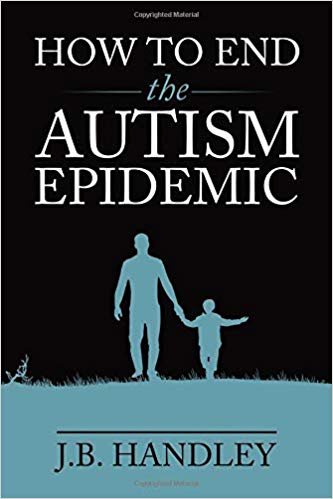 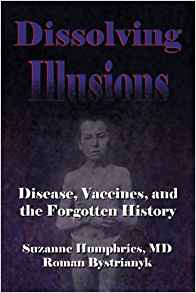 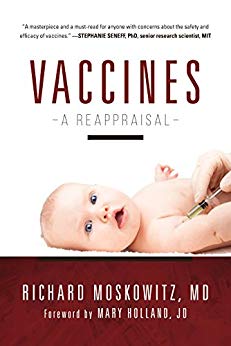 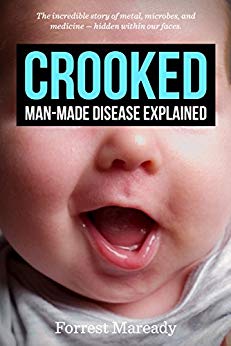 The Unvaccinated Population is Healthier*
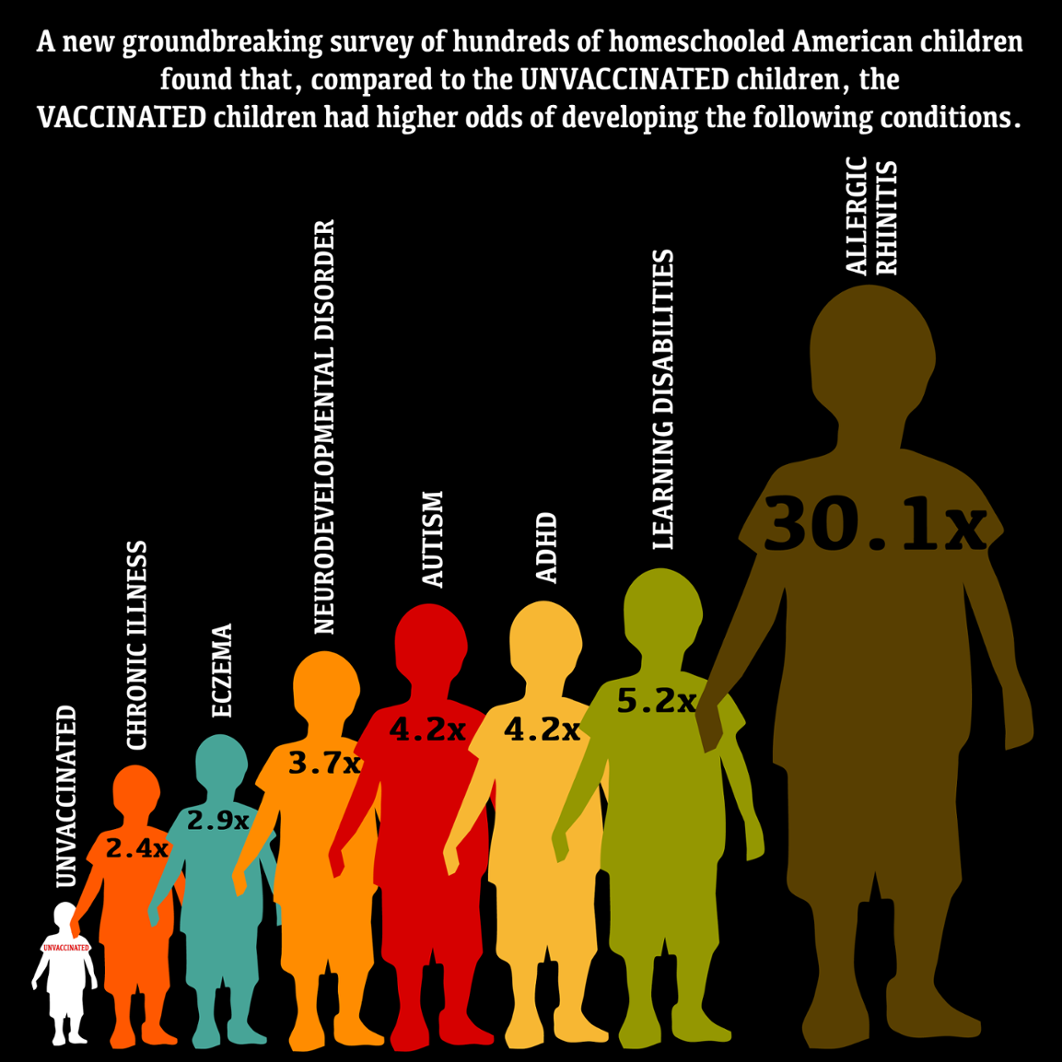 *AR Mawson et al. J Transl Sci 2017; 3. DOI: 10.15761/JTS.1000186
[Speaker Notes: http://info.cmsri.org/the-driven-researcher-blog/vaccinated-vs.-unvaccinated-guess-who-is-sicker
Vaccinated\ and\ Unvaccinated\ 6-12\ year\ old\ US\ children\ \ JTS-3-186.pdf
./vax_unvax_Mawson_article.text]
Prof. Zimmerman’s Testimony*
Hannah Poling was a child who was injured by vaccines,    regressing into autism
Her Father, John Poling, collaborated with Prof. Zimmerman at John's Hopkins as fellow neurologists
Prof. Zimmerman became convinced that, in Hannah Poling's case, a preexisting mitochondrial disorder could have led to an adverse reaction to vaccines that caused her to regress into autism
It is estimated that 30% to 50% of autistic kids have  preexisting mitochondrial disorders.
The vaccine court committed fraud and obstruction of justice in suppressing the fact that Zimmerman believed vaccines could  cause autism under certain circumstances
Over 5000 children were denied justice as a consequence
*JB Handley. How to End the Autism Epidemic.
Big Pharma Mitochondrial Iatrogenocide: Toxic Environmental Chemicals,  Drugs and Vaccines are Destroying Mitochondria*
"The avarice of these industries for larger market-share, higher share price, bigger profits, lower wages and more aggressive wealth extraction knows no bounds, and their brain-disabling products makes their goals ever easier to attain."
*Gary Kohls, MD.
waronwethepeople.com/
big-pharma-iatrogenocide-mass-population-poisoning-by-mitochondrial-disruption
[Speaker Notes: Mercury ROS drugs

http://www.waronwethepeople.com/big-pharma-iatrogenocide-mass-population-poisoning-by-mitochondrial-disruption/]
Glyphosate and Mitochondrial Damage*
"Our results show that GBH [glyphosate-based herbicides]  induced in zebrafish brain a decrease in cell viability, inhibited mitochondrial complex enzymatic activity, modulated gene expression related to mitochondrial complexes, …,  promoted hyperpolarization of mitochondrial membrane, and induced behavioral impairments… This study pointed to the mitochondria as an important target of GBH.
*AG Pereira et al. Chemosphere 2018;209:353-362.
[Speaker Notes: ./to_Michelle_glyphosate_mitochondria.text]
Glyphosate in Vaccines*
*https://www.facebook.com/HighWireTalk/videos/2157052507846542/
[Speaker Notes: This is Del Bigtree’s interview with the lawyer for Dewayne Johnson.
https://www.facebook.com/HighWireTalk/videos/2157052507846542/]
Injecting a protein into animals or humans causes immune system sensitization to that protein. Subsequent exposure to the protein can result in allergic reactions or anaphylaxis. This fact has since been demonstrated over and over again …
[Speaker Notes: ./vaccine_protein_causes_food_allergies.pdf]
Large Proteins in Vaccines: Allergenic*
“Vaccines clog our lymphatic system and lymph nodes with large protein molecules which have not been adequately broken down by our digestive processes, since vaccines bypass digestion with injections. This is why vaccines are linked to allergies, because they contain large proteins which as circulating immune complexes (CICs) or 'klinkers’ cause our body to become allergic.”
*Dave Mihalovic, ND, http://whale.to/v/vaccines_cause_allergies.ht
Measles Virus and Hemagglutinin*
The measles virus synthesizes the protein hemagglutinin
Antibodies to hemagglutinin are essential following MMR vaccination to induce immunity
Hemagglutin bears a sequence resemblance to myelin basic protein (MBP)  potential for autoimmune reaction
MBP is essential for the formation of the myelin sheath surrounding nerve fibers
Autoantibodies to MBP along with excessive levels of antibodies to measles hemagglutinin are linked to autism**
*Oldstone, MBA, Ed. Molecular mimicry: Infection inducing autoimmune disease.
 Springer Berlin Heidelberg; January 9, 2006.
**VK Singh et al., J Biomed Sci 2002;9(4):359-64.
Autism and Measles Hemagglutinin*
125 autistic children and 92 control children
60% of the children with autism had high levels of antibodies to measles hemagglutinin specific to the MMR vaccine
90% of these had autoantibodies to myelin basic protein (MBP)
0% of the control children had high antibody titers to either hemagglutinin or MBP
There were no elevations in antibodies detected against any proteins in the mumps or rubella viruses
*VK Singh et al., J Biomed Sci 2002;9(4):359-64.
Measles Vaccine: an Epidemiological Nightmare*
Measles vaccine shifted the distribution of disease from children aged 5 to 9 (least vulnerable group) to infants (most vulnerable), teenagers and adults 
In 1963, less than 0.5% of measles cases were infants
By 1992, at least 28% of all measles cases were infants
Blood serum from women with natural immunity neutralizes many more strains of measles virus than blood serum from vaccinated women
90% of 200 deaths that occurred during a measles outbreak from 1989 to 1990 in the US occurred among children under 5
Eliminating the natural immunity passed from mother to child has resulted in an epidemiological nightmare
*Neil Miller, Vaccine Safety Manual; CDC; J of Med Virology
[Speaker Notes: Where?
https://www.amazon.com/Vaccine-Safety-Concerned-Families-Practitioners/dp/188121737X]
Hep-B at Birth: A Dangerous Vaccine*
Hepatitis B vaccine (HBV) is administered to more than 70% of neonates worldwide
HBV induces impairments in behavior and in hippocampal neurogenesis, mediated in part by the cytokines Il-4 and Il-6.

“These findings suggest that clinical events involving neonatal IL-4 over-exposure, including neonatal hepatitis B vaccination and asthma in human infants, may have adverse effects on neurobehavioral development.”
*X Wang et al. Cytokine 110 (2018) 137–149.
[Speaker Notes: ./JB_Handley_Hep_B_Chinese_study_2018.text
Our current research demonstrates that IL-4 mediates the delayed neurobehavioral impairments induced by neonatal hepatitis B vaccination, which involves the permeability of the neonatal BBB and the down-regulation of the IL-4 receptor

Also his book How to End the Autism Epidemic]
How Aluminum Works*
Aluminum hydroxide stimulates immune cells to produce proinflammatory cytokines that activate T cells.
Activated T cells release IL-4 which increases expression of antigen-presenting molecules to enhance immune response
My Conclusion: 
IL-4 expressed in response to Hep-B at birth is due to its aluminum hydroxide adjuvant
* M Ulanova et al. Infection and Immunity 2001; 69(2): 1151-1159.
[Speaker Notes: Aluminum/aluminum_hydroxide_IL4_adjuvant_2001.pdf]
Autistic Brains have High Aluminum Levels*
“I did not see a role for aluminum in autism. And     I didn’t see a role for aluminum in vaccines in autism. I have to change my mind now on both of these. I have to change my mind that aluminum has a role in autism. I believe it now does.”
– Dr Chris Exley, 2017.
*http://vaccinepapers.org/high-aluminum-content-autistic-brains
Sheep Exposed to Aluminum Adjuvant
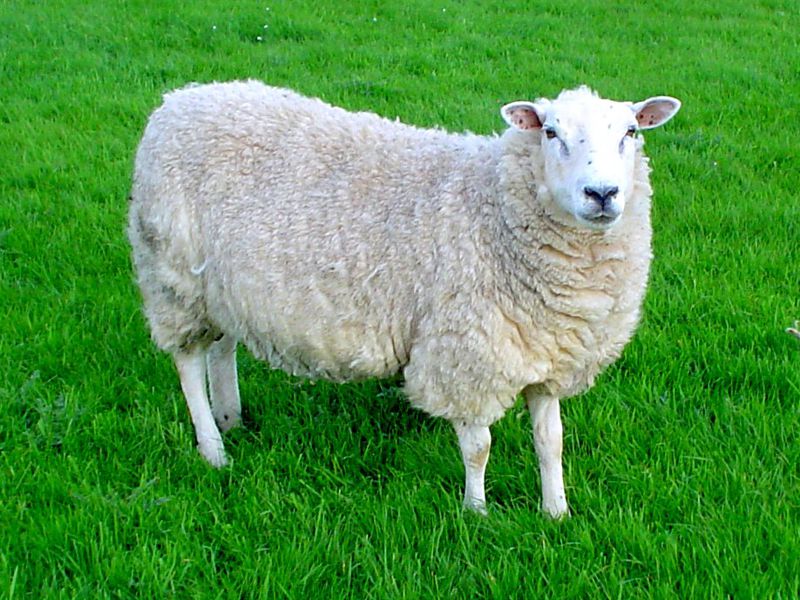 Aluminum-containing vaccines                               may be responsible for a strange                                new neurological disease in sheep 
A study exposed lambs to multiple                            injections of either an Al-containing                              vaccine or aluminum alone*
Compared to controls, both groups showed anxiety and antisocial behavior
A separate study demonstrated that aluminum had accumulated in gramulomas that formed in the lymph nodes of the exposed sheep**
*J Asín et al. Pharmacological Research Nov 3, 2018 [Epub ahead of print]
**J Asin et al. Veterinary Pathology Oct 31, 2018 [Epub ahead of print]
New Book on Dangers of HPV Vaccine
"A Groundbreaking Exposé to the HPV Vaccine and the Science, Safety, and Business Behind It" by Mary Holland, Kim Mack Rosenberg, and Eileen Iorio.
[Speaker Notes: https://www.amazon.com/dp/1510710809/ref=tsm_1_fb_lk

WOW!!
Protocol 018.pdf]
“A lowered probability of pregnancy in females in the USA aged 25–29 who received a human papillomavirus vaccine injection”*
“For married women, 75% of the group not exposed to the HPV vaccine conceived, while only 50% of the exposed group had been pregnant at least once. Results suggest if 100% of the females in this study had received the HPV shot, the number of women who had ever been pregnant would have fallen by 2 million.” 
Data obtained from National Health and Nutrition Examination Survey (NHANES)
An observed adverse reaction to HPV vaccination is primary ovarian failure
*G. DeLong. Journal of Toxicology and Environmental Health, Part A 2018 [Epub ahead of print]
[Speaker Notes: ./hpv_vaccine_and_infertility.text
./GayleDeLong_HPV_fertility_paper_2018.pdf

http://www.acpeds.org/the-college-speaks/position-statements/health-issues/new-concerns-about-the-human-papillomavirus-vaccine]
Vaccines and Anti-phospholipid Syndrome (APS)*,**
APS is an autoimmune disease causing venous thrombosis, fertility issues and pregnancy complications  
Molecular mimicry of microbial antigens leads to production of pathogenic autoantibodies in lupus and APS
Experimentally, tetanus toxoid plus aluminum adjuvant induces antibodies associated with APS
Many of the adverse reactions to Gardasil are symptoms of APS
*L Dimitrijevic et al. Lupus (2012) 21, 195–202
**P Cruz-Tapias et al. Curr Opin Rheumatol. 2012 Jul;24(4):389-93.
[Speaker Notes: Vaccines/ASIA_2012.pdf
flu_vaccine_anticardiolipins_lupus_2012.pdf
tetanus_vaccine_induces_APS_2012.pdf]
“Cancer immunology, bioinformatics and chemokine evidence link vaccines contaminated with animal proteins to autoimmune disease: a detailed look at Crohn’s disease and Vitiligo”*
”Abstract: ... The above findings add to the growing evidence of vaccines inducing autoimmune diseases. Autoantibody and autoreactive T cell levels can vary from person to person. 
Not everyone will develop overt disease. For every case of diagnosed autoimmune disease, there are numerous subclinical cases. These subclinical diseases could shave decades off your life. So `rare’ diagnosed vaccine adverse events are the tip of the iceberg."
*V Arumugham and MV Trushin. J. Pharm. Sci. & Res. 2018; 10(8): 2106-2110.
[Speaker Notes: Collaboration between a Russian and an American.

vaccines_Crohns_Vitiligo_autoimmune_proteins_2018.pdf]
How Much More Evidence
 Do We Need?
“Is Agriculture’s Use of Glyphosate Feeding Lake O’s Explosive Algae Blooms?”*
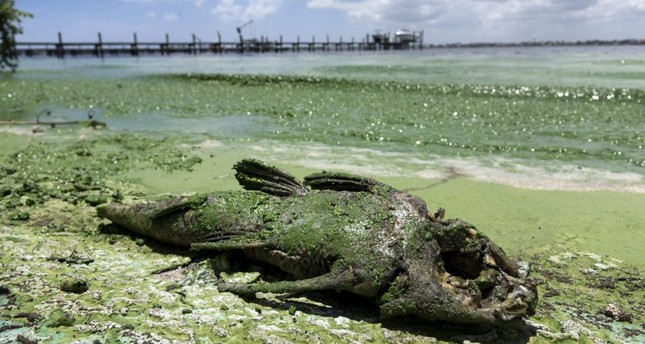 Sugar cane agriculture is                                        extensive all around Lake                                  Okeechobee in S. Florida,                                          and glyphosate is used                                                both to control weeds                                                              and as a desiccant
Cyanobacteria can break down the C-P bond in glyphosate and use its phosphorus atom as a fuel source**
*Prof. Geoffrey Norris.
https://jacquithurlowlippisch.com/tag/
is-sugarcane-field-glyphosate-feeding-lake-os-blue-green-algae-blloms
**D Drzyzga et al. Environ Microbiol 2017 Mar;19(3):1065-1076
[Speaker Notes: ,/RedTide_algae_blooms_manmade.pdf
Glyphosate/Zhang_glyphosate_water_cyanobacterium_2016.pdf 
Geoffrey Norris:
https://jacquithurlowlippisch.com/tag/is-sugarcane-field-glyphosate-feeding-lake-os-blue-green-algae-blloms/]
Corn for Ethanol Production*
2007
Karen Perry Stillerman, July 17, 2018
https://blog.ucsusa.org/karen-perry-stillerman/the-midwests-food-system-is-failing-heres-why
[Speaker Notes: https://cdn.blog.ucsusa.org/wp-content/uploads/chart-US-corn-production-and-corn-used-for-ethanol.jpeg]
Corn for Ethanol Production*
“Today’s corn crop is mainly used for biofuels (roughly 40 percent of U.S. corn is used for ethanol) and as animal feed (roughly 36 percent of U.S. corn, plus distillers grains left over from ethanol production, is fed to cattle, pigs and chickens). Much of the rest is exported.  Only a tiny fraction of the national corn crop is directly used for food for Americans, much of that for high-fructose corn syrup.”
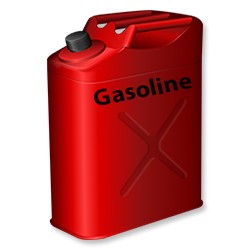 2007
Karen Perry Stillerman, July 17, 2018
https://blog.ucsusa.org/karen-perry-stillerman/the-midwests-food-system-is-failing-heres-why
[Speaker Notes: https://cdn.blog.ucsusa.org/wp-content/uploads/chart-US-corn-production-and-corn-used-for-ethanol.jpeg]
Corn for Ethanol Production*
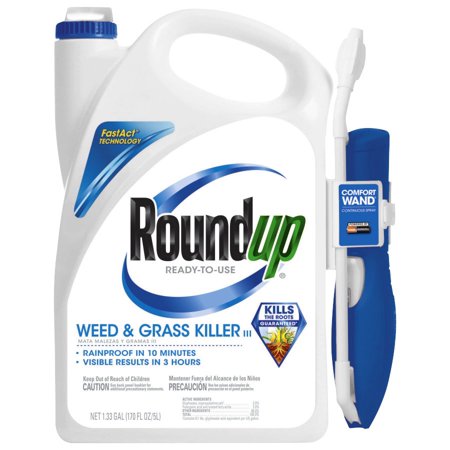 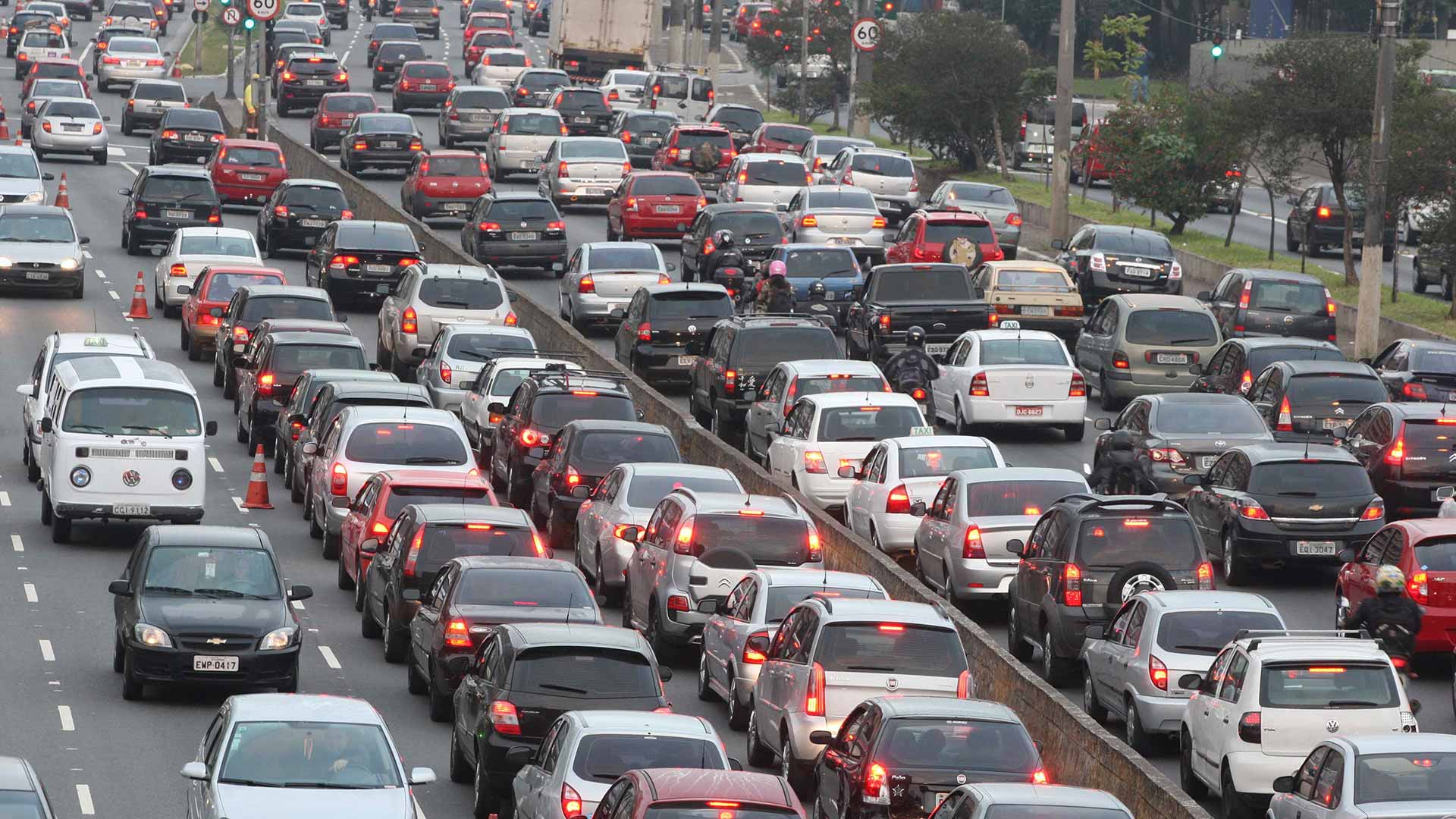 2007
Karen Perry Stillerman, July 17, 2018
https://blog.ucsusa.org/karen-perry-stillerman/the-midwests-food-system-is-failing-heres-why
[Speaker Notes: https://cdn.blog.ucsusa.org/wp-content/uploads/chart-US-corn-production-and-corn-used-for-ethanol.jpeg]
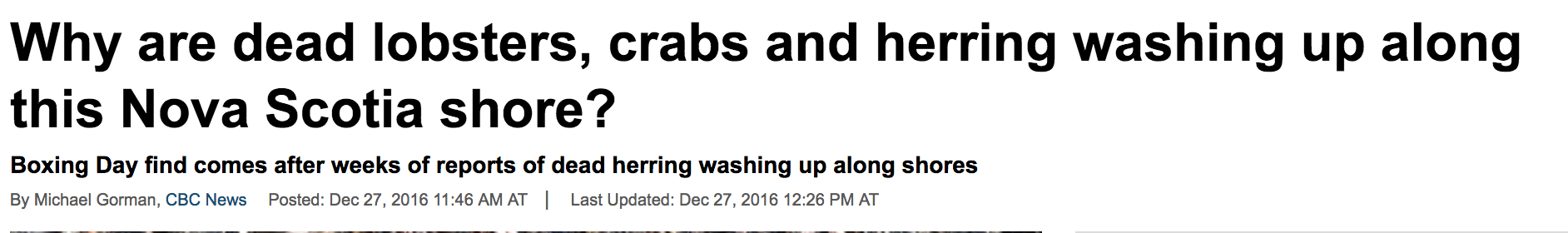 *
December 27, 2016
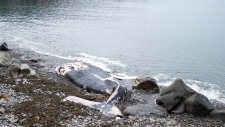 Dead Whale
“A marine mystery is confounding residents of southwest Nova Scotia who are watching thousands of dead fish, starfish, crabs, clams, scallops and lobster wash up on the shore.”
*www.cbc.ca/news/canada/nova-scotia/
fish-kill-off-st-marys-bay-lobster-clams-crabs-beach-1.3913265
[Speaker Notes: http://www.cbc.ca/news/canada/nova-scotia/fish-kill-off-st-marys-bay-lobster-clams-crabs-beach-1.3913265]
The Answer to the Mystery!
[Speaker Notes: ./NovaScotiaGlyphosate_trees.text
https://www.localxpress.ca/local-news/nova-scotia-gives-ok-to-spray-hundreds-of-hectares-of-woodland-with-glyphosate-378654
The Nova Scotia govenment just approved Vision Max (Glyphosate) to be sprayed on our forests to manage tree lots this past fall. Prior to the mass die off we had a lot of rain. I think it is runoff from the spraying. https://www.localxpress.ca/local-news/nova-scotia-gives-ok-to-spray-hundreds-of-hectares-of-woodland-with-glyphosate-378654
Tera Abraham Facebook]
Counties in Nova Scotia Where Forests Were  Sprayed with Glyphosate
Sprayed with Glyphosate
Bay  of Fundy
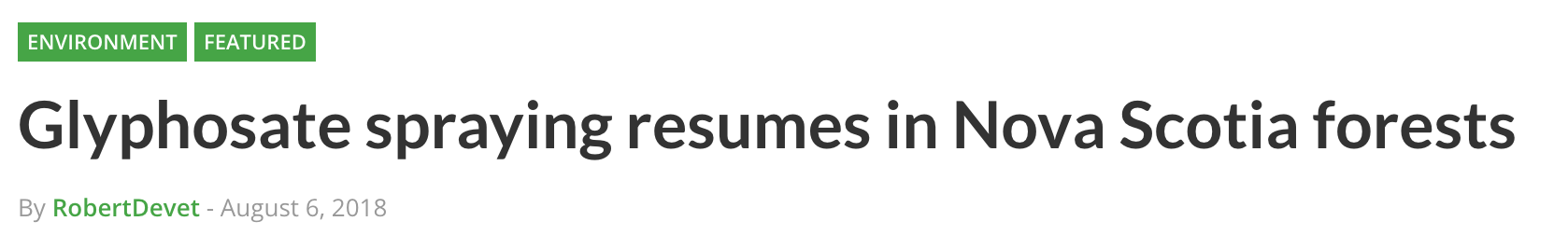 Approvals Issued for Spraying
Environment 
August 3, 2018 11:29 AM

The Department of Environment                                                                                           has issued six new approvals for                                                                                      pesticide  spraying covering about                                                                                       1,351 hectares. The approvals are all for forestry.                                                                                                        Three are for aerial and three are for ground spraying.Three previously issued multi-year approvals also allow spraying this year.
August 3, 2018
*https://novascotia.ca/news/release/?id=20180803004
[Speaker Notes: Get from Belize slides.]
https://www.theguardian.com/environment/2017/oct/18/
warning-of-ecological-armageddon-after-dramatic-plunge-in-insect-numbers
[Speaker Notes: https://www.theguardian.com/environment/2017/oct/18/warning-of-ecological-armageddon-after-dramatic-plunge-in-insect-numbers]
CAFO Cows are Now the Norm*
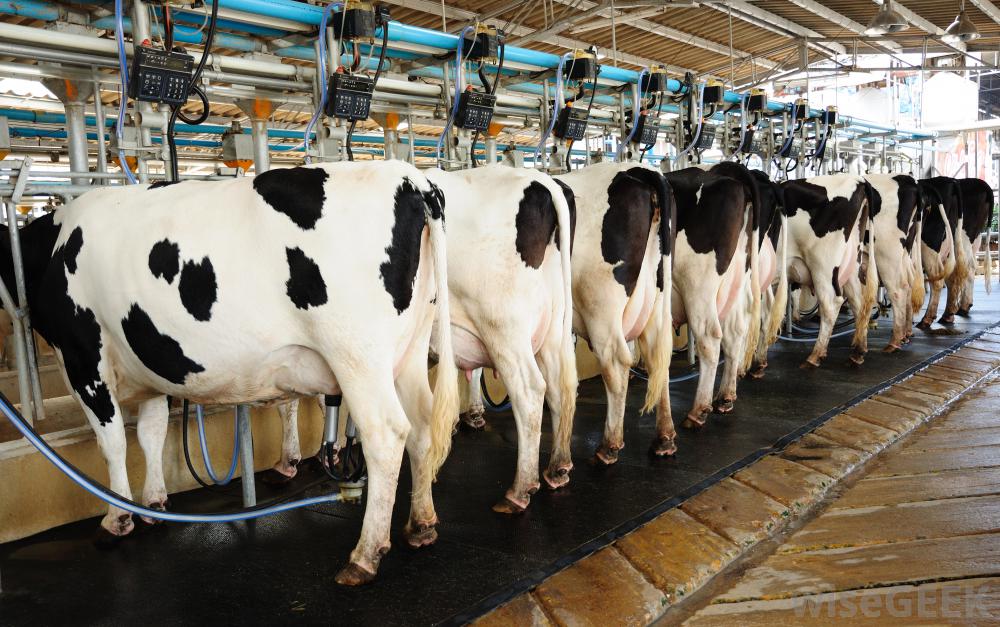 https://www.nbcnews.com/news/us-news/
best-advice-u-s-dairy-farmers-sell-out-fast-you-n887941
GMO Roundup-Ready Bentgrass*
"Agribusiness companies are very                                                           quick to sue farmers when their                                                                      fields are found to contain their                                                                       genetically engineered plants, ...                                                                     but somehow they never seem to                                                                      suffer from the same problem in                                                                           reverse when their engineered                                                                           products threaten the produce of                                                                       farmers who do not want their products."

"What happens when American agricultural products are so tainted with GMO contaminated crops of plants that countries with stricter regulations quit buying from the USA altogether?"
bentgrass
*gizadeathstar.com/2018/07/the-gmo-bentgrass-problem-growing-out-of-control/
[Speaker Notes: https://gizadeathstar.com/2018/07/the-gmo-bentgrass-problem-growing-out-of-control/

Irrigation canals – glyphosate is the only herbicide allowed near water.]
Glyphosate Resistant Weeds
[Speaker Notes: From Tony Mitra]
Alternative Herbicides?
New on the market: Dicamba-resistant soy
4% of all soy grown in the US was destroyed by dicamba drift last year.
Dicamba drift is also killing trees, other crops and flowering plants in private gardens
What is it doing to humans?
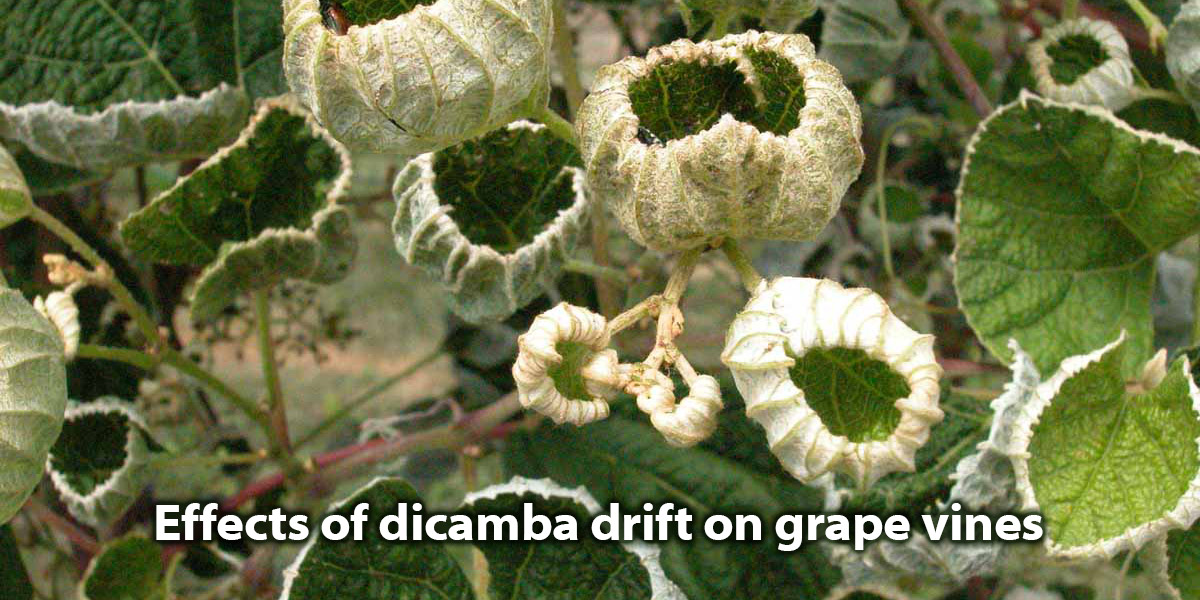 Fighting Back
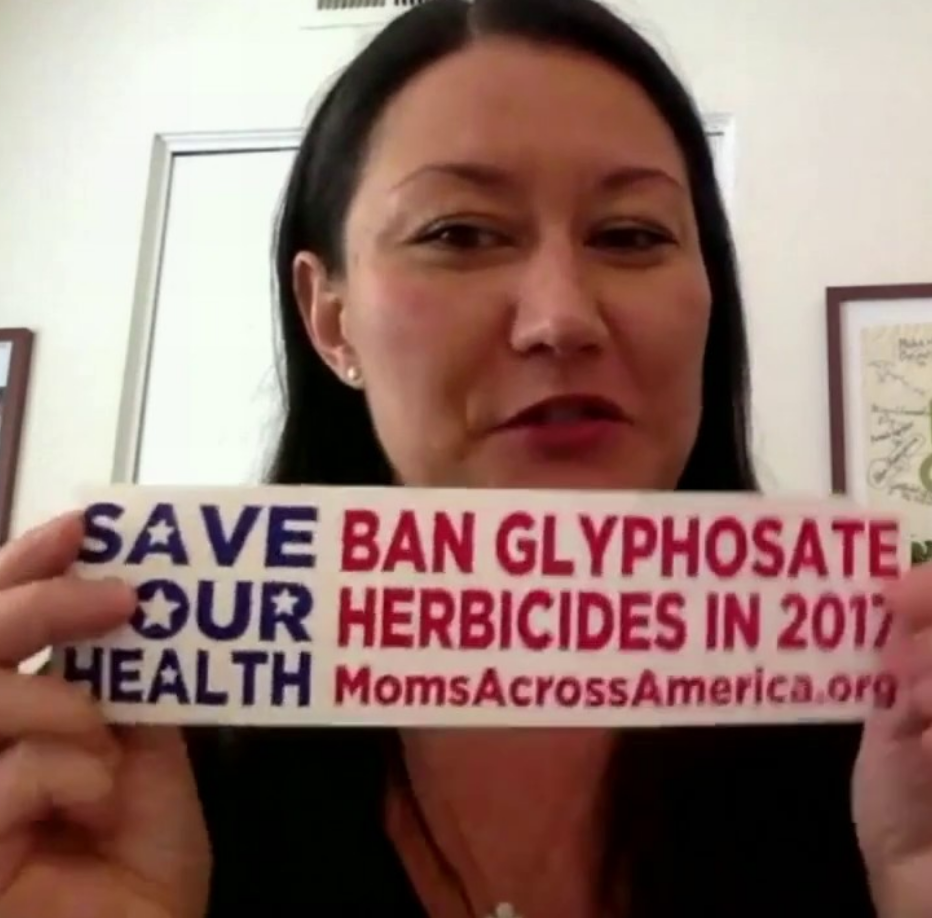 Zen Honeycutt
Tony Mitra
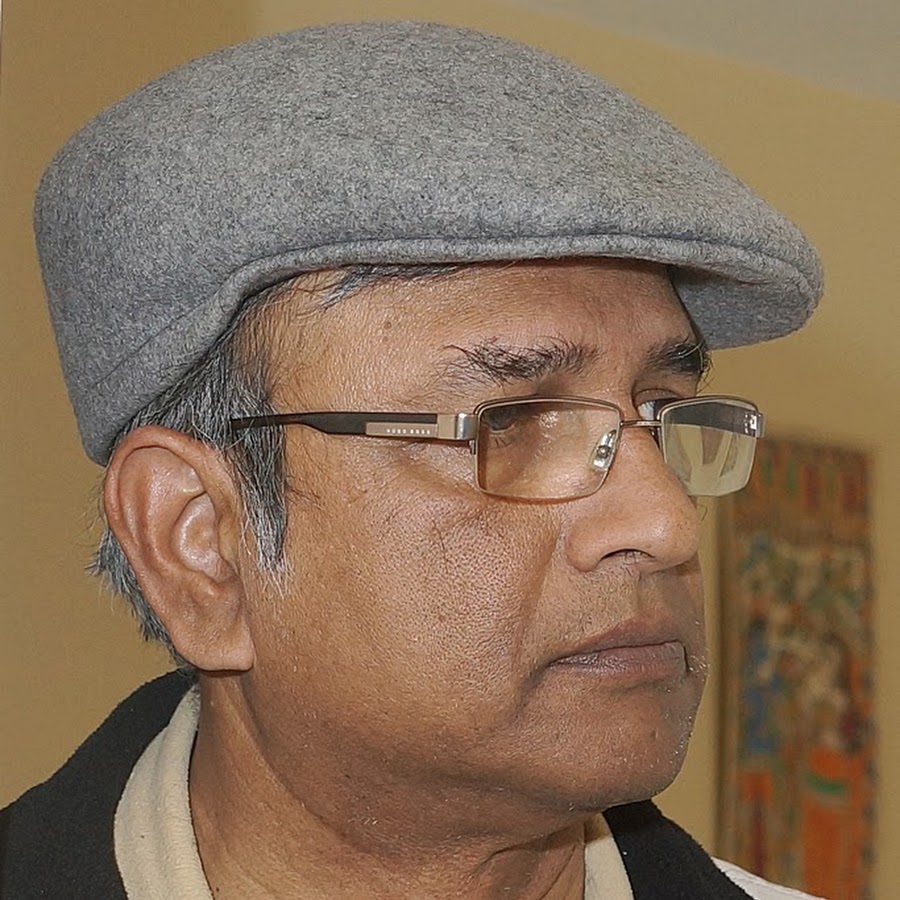 [Speaker Notes: Maneka Gandhi is a self-described environmentalist and animal rights leader in India]
Tony Mitra
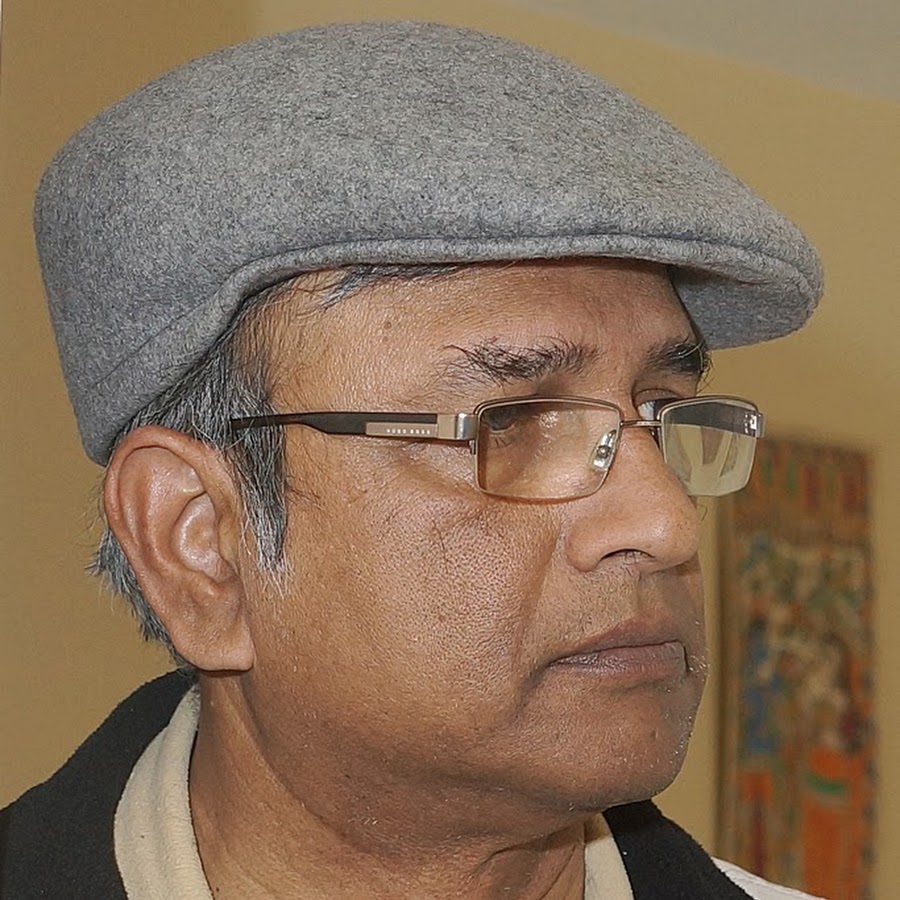 “I am an Indian-born Canadian citizen, holding an overseas citizen of India status. I am a retired engineer and a food security activist currently visiting India. I have reason to suspect India might be getting mass poisoned through man made toxins in food, water and environment. This has the potential to simultaneously collapse India's healthcare system and agriculture, unless the danger signs are taken note of and corrective measures implemented immediately.”
[Speaker Notes: Maneka Gandhi is a self-described environmentalist and animal rights leader in India]
Article in Newspaper in India
[Speaker Notes: It is heartbreaking to see how this toxic, dangerous and unnecessary technology can strong arm its way into every facet of a supposedly democratic system and pollute its science, regulatory mechanism, academia, media, and the widest imaginable swath of political process, leaving virtually no clear avenue for the people to correct this wholesale chemical attack on society and an assault on nature.]
Tony Mitra speaking to crowds of Indian Farmers and Villagers
Villagers in Bankura, West Bengal, Inda.
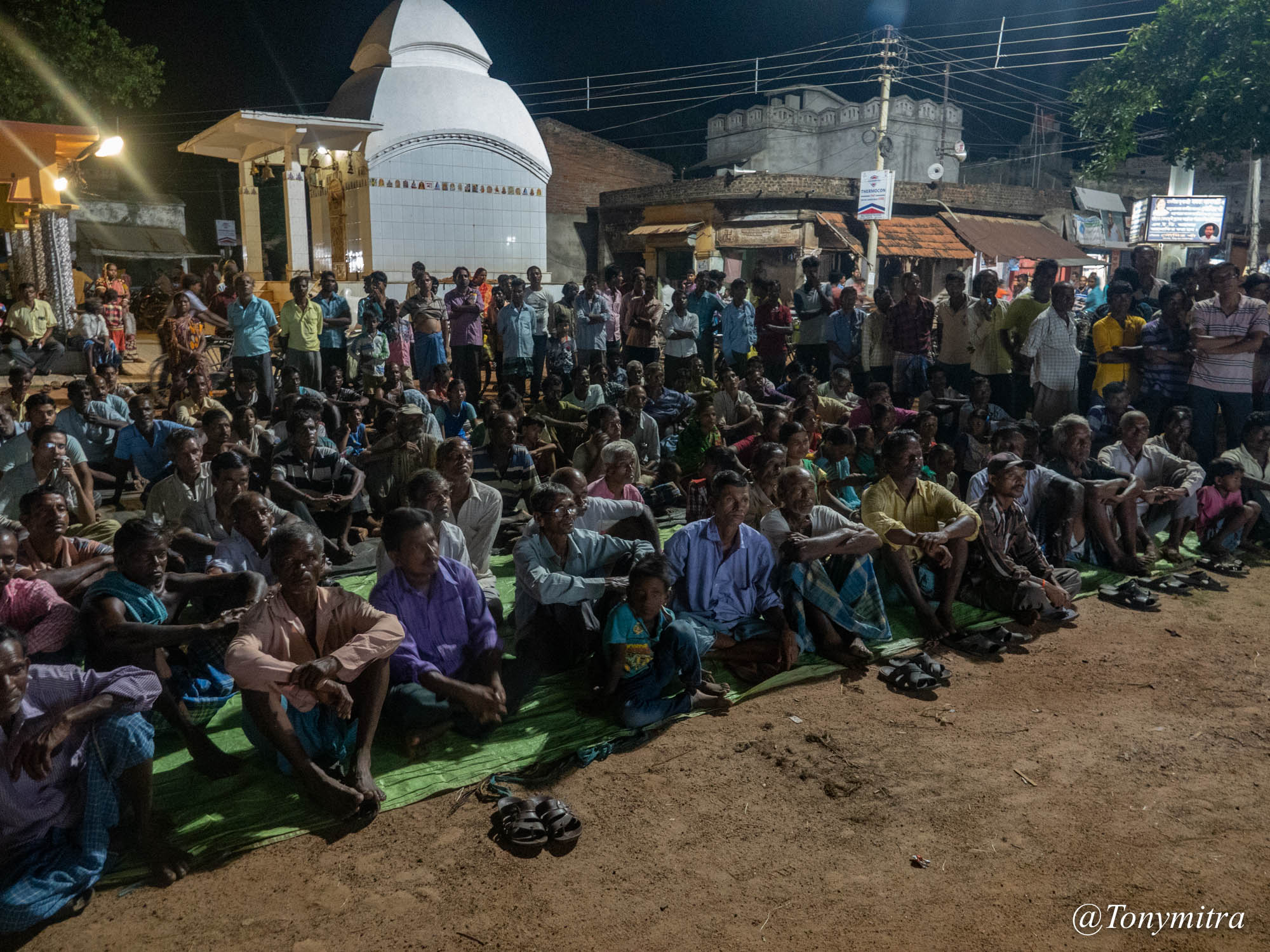 North Dinajpur in Northern Bengal, India.
[Speaker Notes: TonyMitraIndia.pdf .]
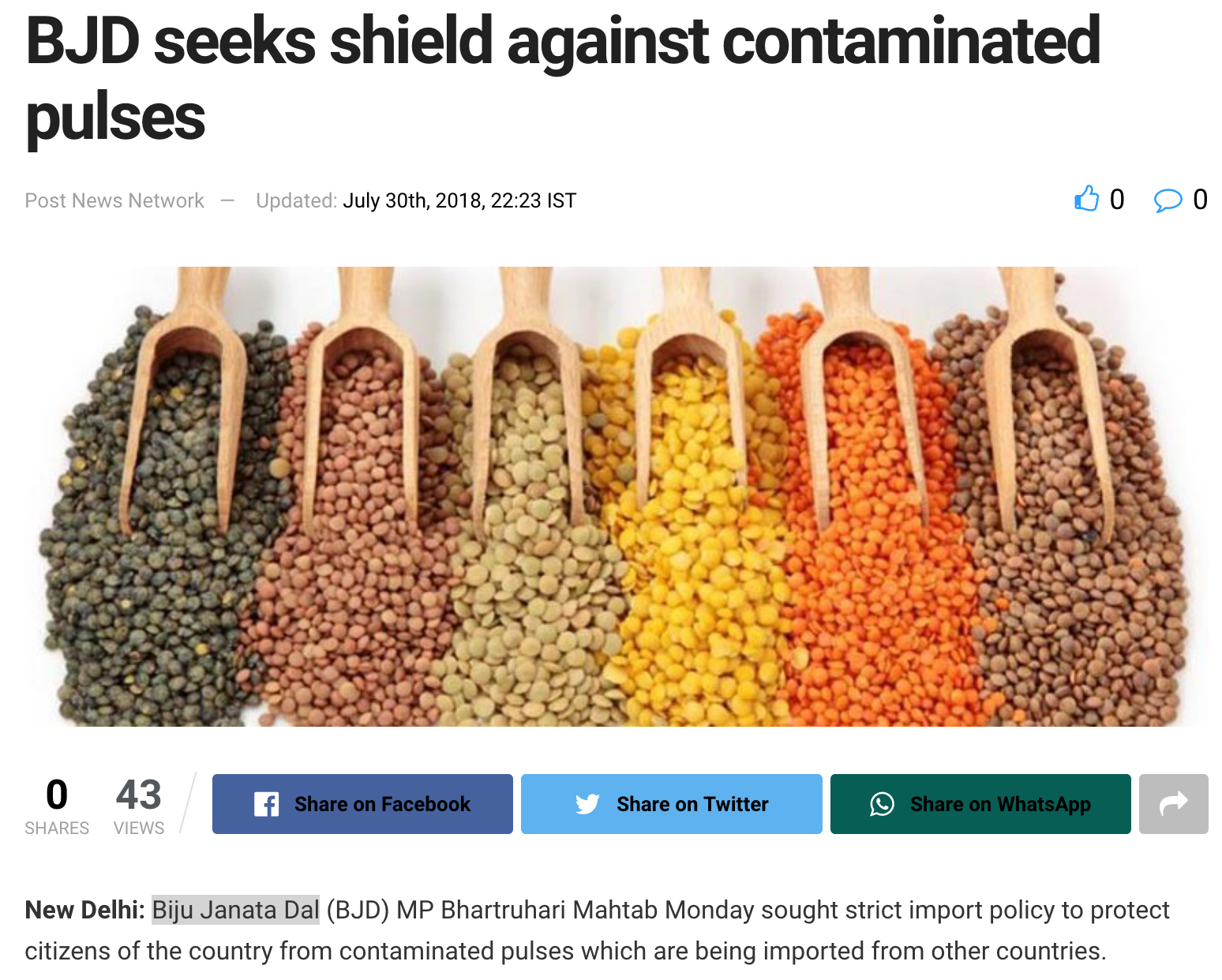 http://www.orissapost.com/bjd-seeks-shield-against-contaminated-pulses/
[Speaker Notes: Tony Mitra influence in India.
http://www.orissapost.com/bjd-seeks-shield-against-contaminated-pulses/

The Biju Janata Dal (BJD) is a state political party of the Indian state of Odisha led by Naveen Patnaik,]
Local Activism*
*https://theintercept.com/2018/09/15/oregon-pesticides-aerial-spray-ban/
[Speaker Notes: Lincoln County aerial spray ban, which passed in May 2017, 
Lincoln County Community Rights 

Oregon coast


./ragtag_group.pdf
https://theintercept.com/2018/09/15/oregon-pesticides-aerial-spray-ban/]
Regenerative Agriculture*
The Goal: Improving soil health
The more plants that grow, the better the soil
Use adaptive high stock density grazing, the way the bison did it
*https://joyce-farms.com/blogs/news/
joyce-farms-regenerative-agriculture-program-an-introduction
[Speaker Notes: Regenerativeagriculture.pdf
fretz.karen <fretz.karen@gmail.com>
Mention Dan Kittredge]
Regenerative Agriculture*
"Regenerative agriculture is a phenomenal system that has always been here, activated by the sunshine and the rain. It not only restores our land in terms of biodiversity and soil health, but also produces incredibly nutrient dense, vibrantly flavored food."
The Goal: Improving soil health
The more plants that grow, the better the soil
Use adaptive high stock density grazing, the way the bison did it
*https://joyce-farms.com/blogs/news/
joyce-farms-regenerative-agriculture-program-an-introduction
[Speaker Notes: Regenerativeagriculture.pdf
fretz.karen <fretz.karen@gmail.com>]
Dirt to Soil*
Gabe Brown inherited a 5,000 acre farm from his father-in-law that grew wheat, oats and barley, conventionally
His crop failed due to drought for four straight years
He let it lie fallow and let the weeds grow
The soil improved dramatically: earthworms started to appear
He used less glyphosate to control weeds only because he couldn't afford it
He eventually converted it to a certified organic farm, with animals playing a central role
Profitable organic farm produces beef, lamb, eggs, broilers, pigs, honey, vegetables, fruit , corn, and wheat.
*Gabe Brown. Dirt to Soil. Chelsea green Oct. 11, 2018.
[Speaker Notes: Csail/2018/Books/DirtToSoi_eGalley.pdf
./DirtToSoil.text]
Dirt to Soil*
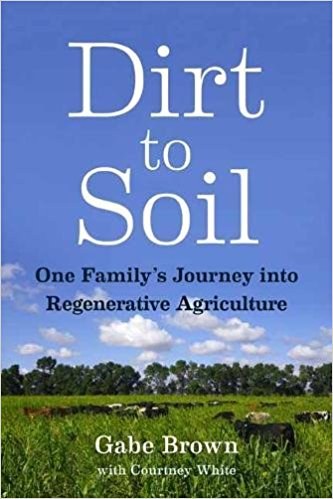 Gabe Brown inherited a 5,000 acre farm from his father-in-law that grew wheat, oats and barley, conventionally
His crop failed due to drought for four straight years
He let it lie fallow and let the weeds grow
The soil improved dramatically: earthworms started to appear
He used less glyphosate to control weeds only because he couldn't afford it
He eventually converted it to a certified organic farm, with animals playing a central role
Profitable organic farm produces beef, lamb, eggs, broilers, pigs, honey, vegetables, fruit , corn, and wheat.
*Gabe Brown. Dirt to Soil. Chelsea green Oct. 11, 2018.
[Speaker Notes: Csail/2018/Books/DirtToSoi_eGalley.pdf
./DirtToSoil.text]
Five Principles of Agriculture*
Limit mechanical, chemical, and physical disturbance of the soil 
Tillage diminishes complex mycorrhizal fungi networks
Maintain Armor on the soil surface 
Grow a high-carbon cover crop
Build Diversity
A six-species blend yields 2 to 3 times as much biomass as a single-species cover crop
Keep Living Roots in the Soil
It is critically important to have as many roots in the soil as long as possible throughout the year.
Practice Animal Integration
A plant that has been grazed will photosynthesize more and pump much more liquid carbon into the soil
*Gabe Brown. Dirt to Soil. Chelsea green Oct. 11, 2018.
[Speaker Notes: Csail/2018/Books/DirtToSoi_eGalley.pdf
./DirtToSoil.text]
Management of Soil Mulch in Weed Suppression and Sugarcane Productivity*
Growing  a cover crop during the off season:
Increases macro and micronutrients
Increases organic matter
Increases nitrogen availability 
Suppresses weeds
Mashing the cover crop down                                    ("mechanical topple") results in improved crop yield (sugar cane) 60 days after planting, compared to using glyphosate to kill the cover crop
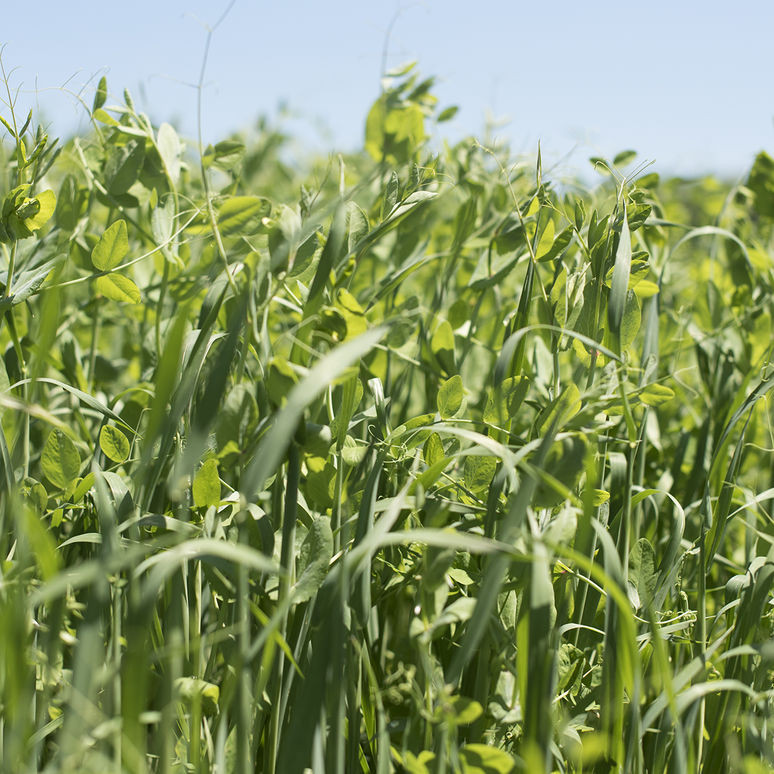 *DCO de Cerqueira et al. Journal of Agricultural Science2018; 10(8): 125-132.
[Speaker Notes: ManagementofSoilMulch.pdf .
Crop_cover.text

legumes]
How to Stay Healthy 
in a Toxic World
Go Organic!
Eat Foods Containing Sulfur
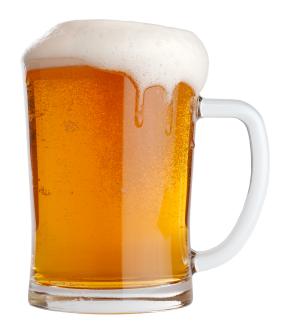 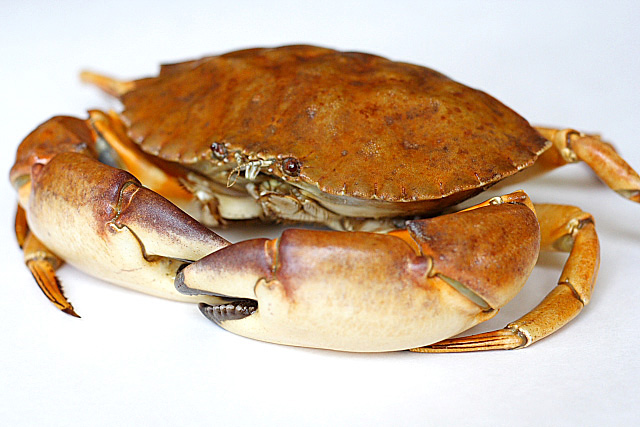 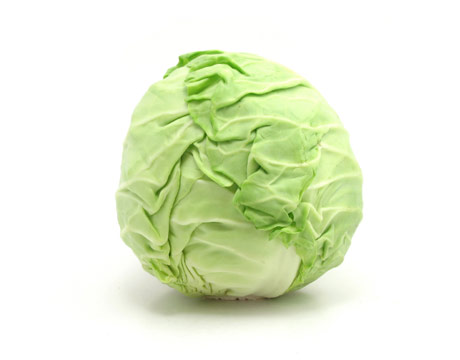 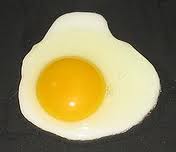 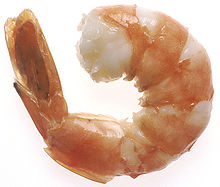 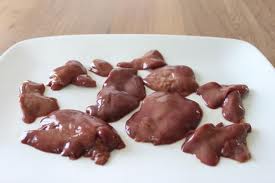 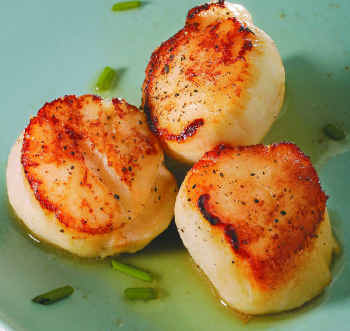 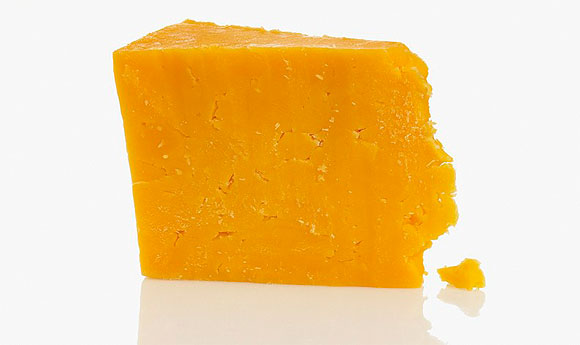 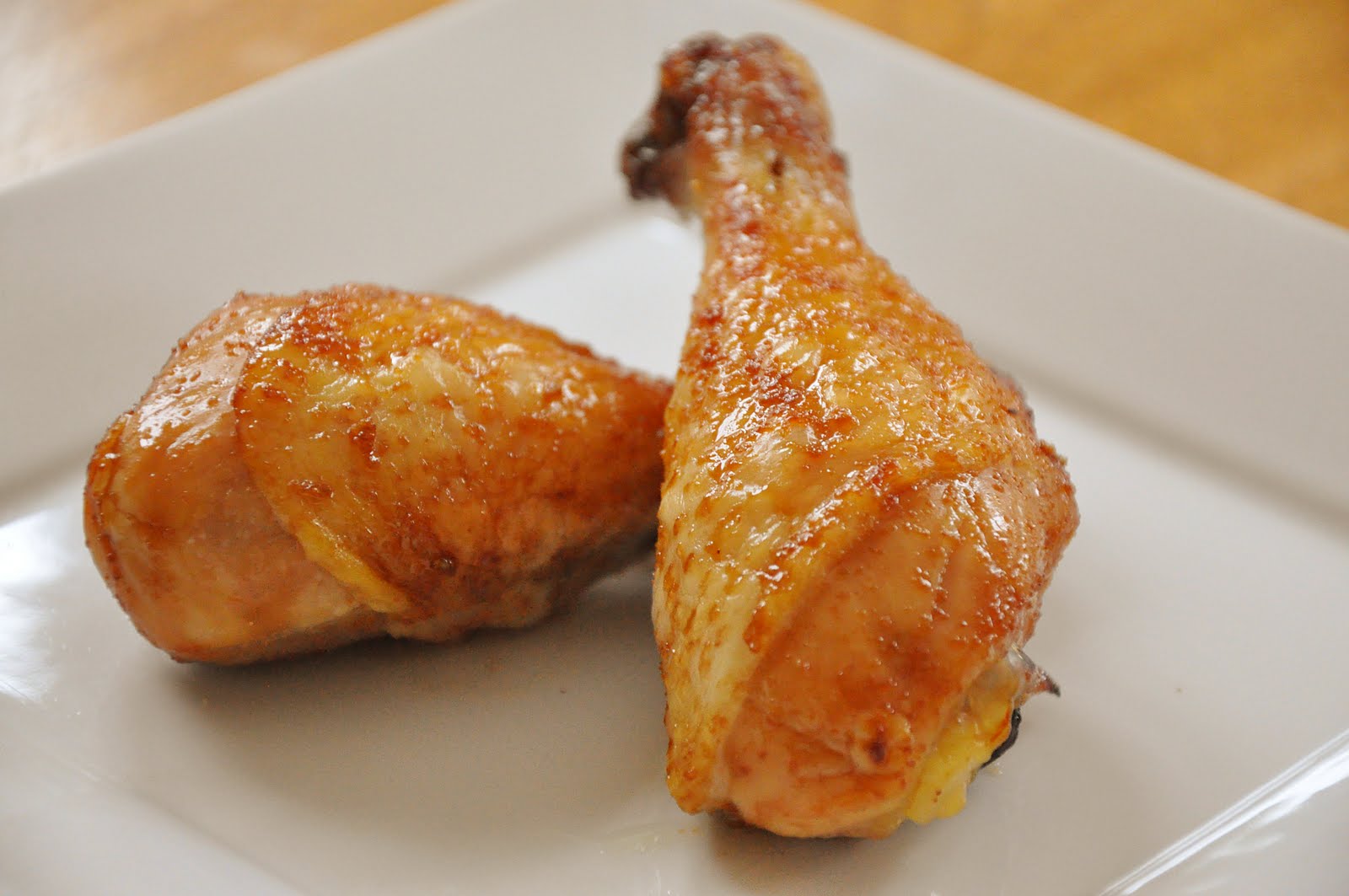 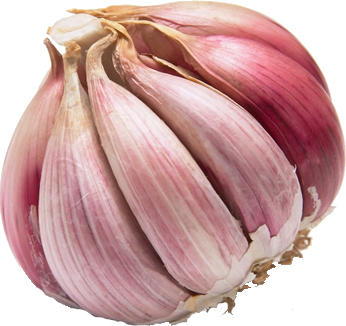 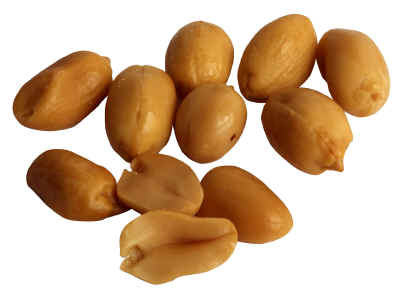 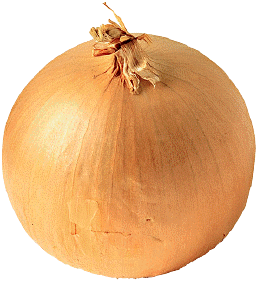 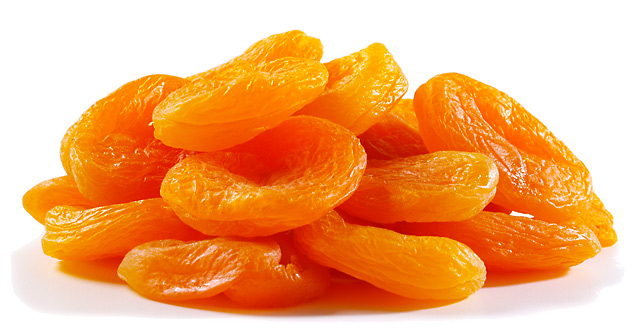 [Speaker Notes: http://healthyeatingclub.com/info/books-phds/books/foodfacts/html/data/data5g.html]
Eat Natural Probiotic Foods
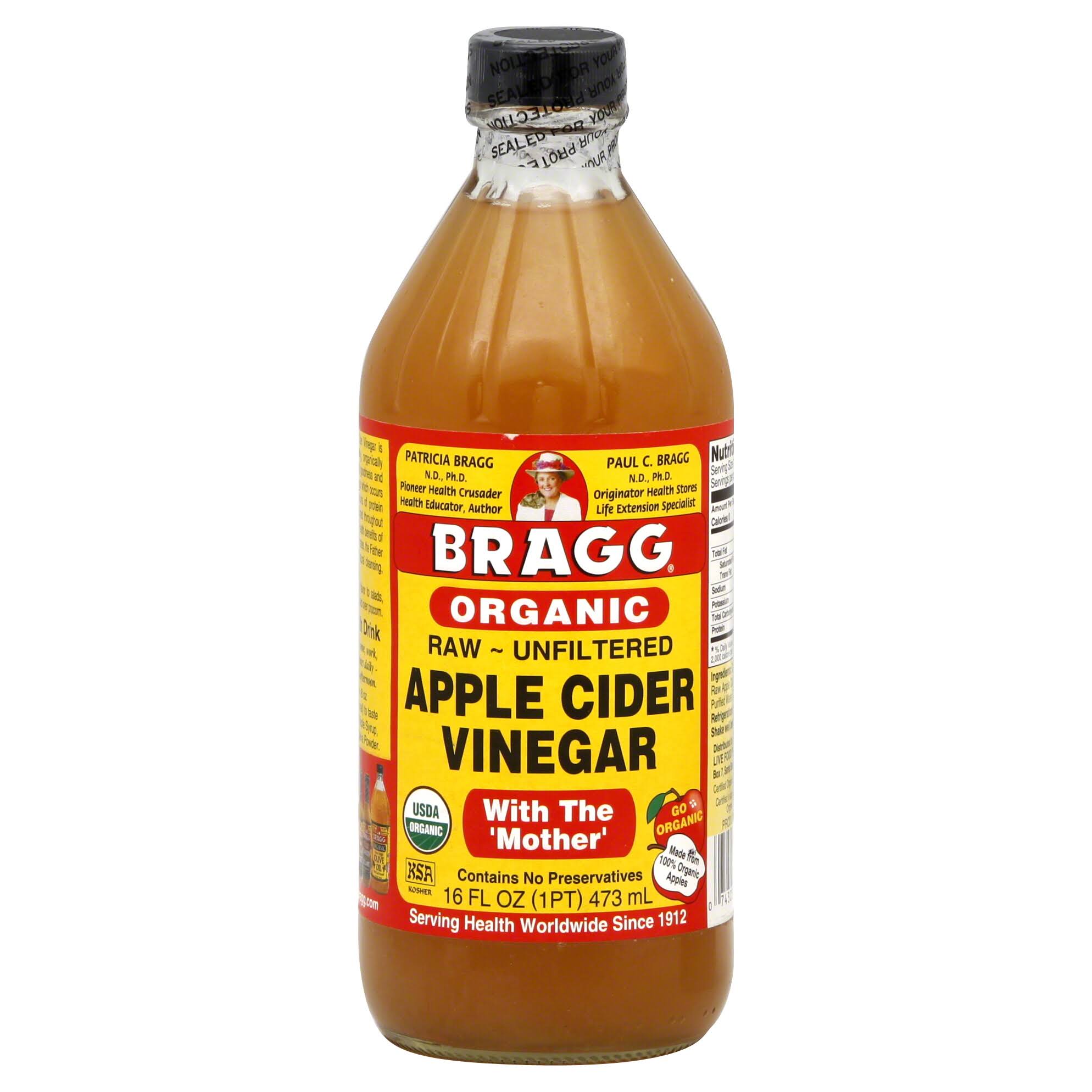 Sauerkraut and apple cider vinegar contain acetobacter, one of the very few microbes that can metabolize glyphosate
Kombucha and kimchi do too!
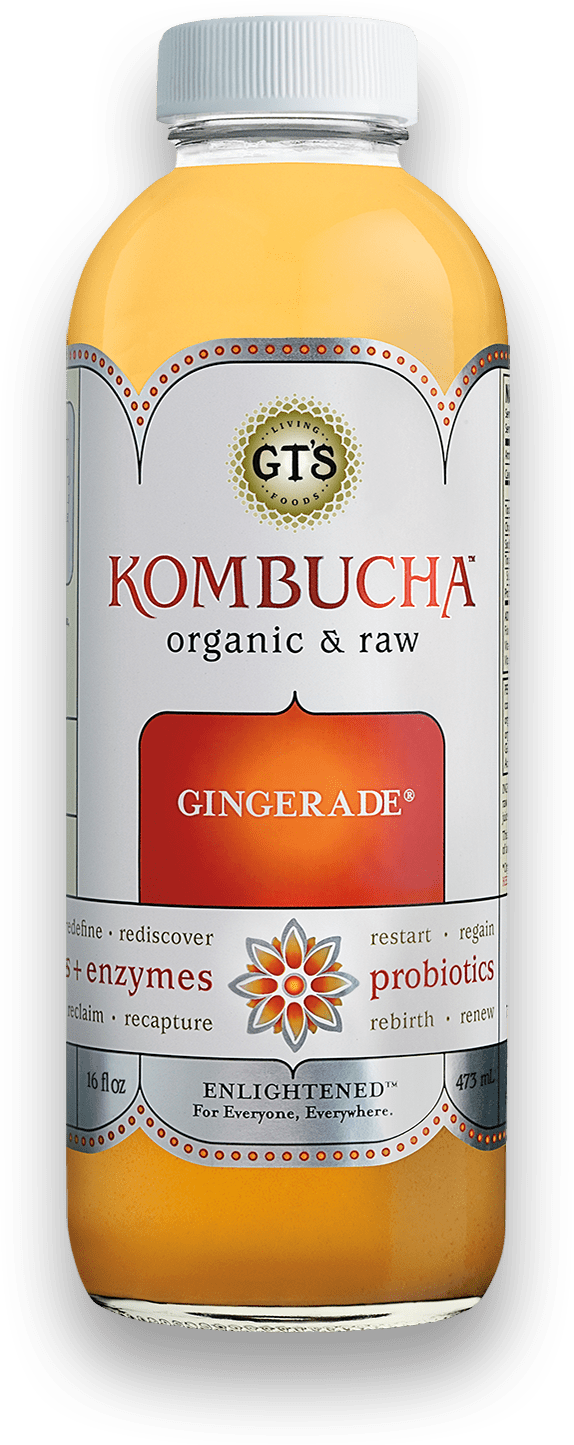 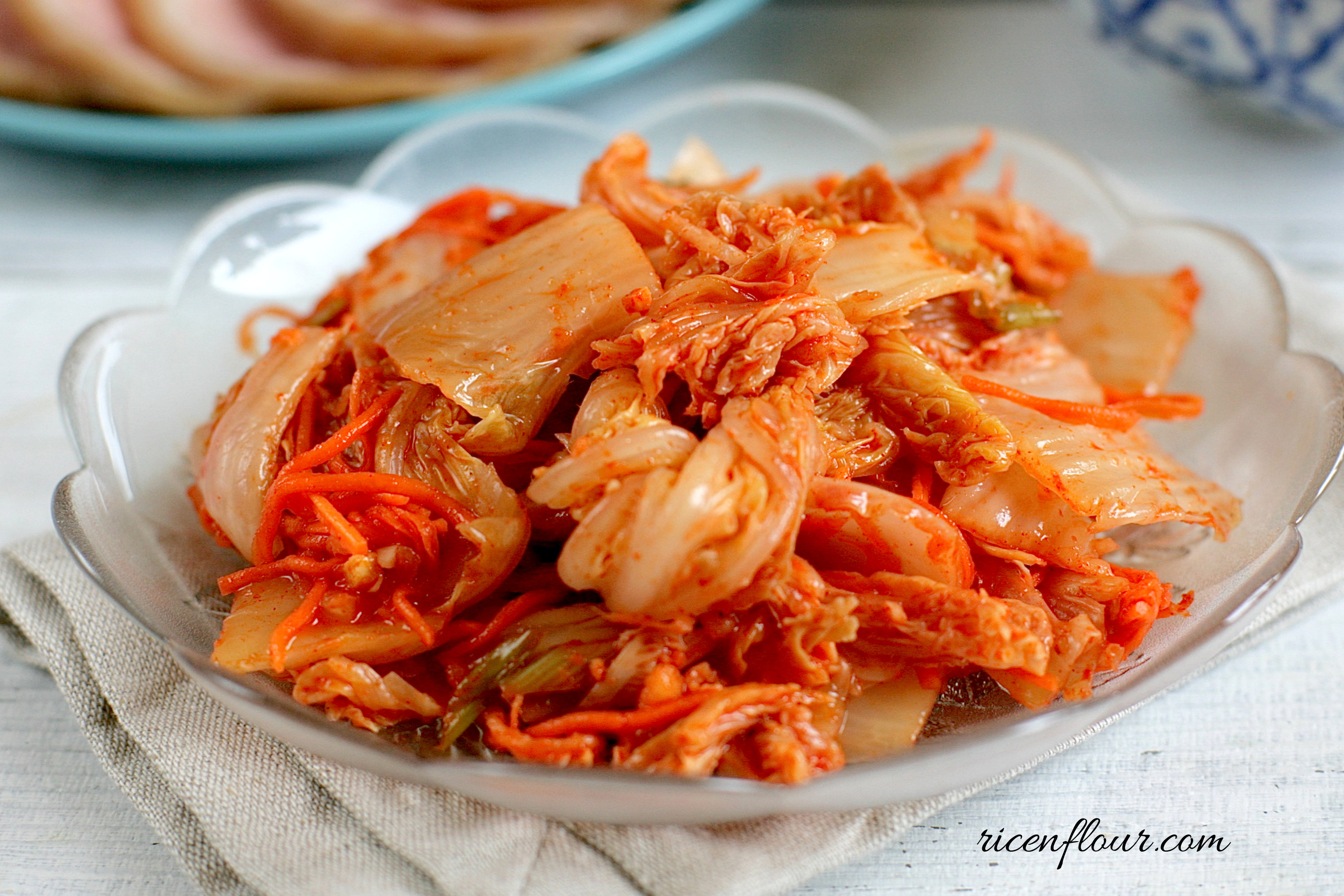 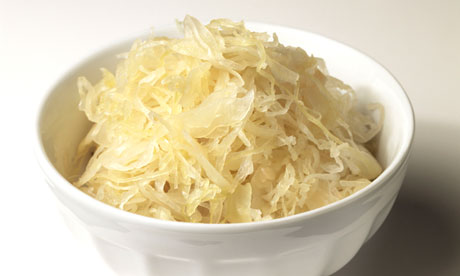 Kefir: Natural Probiotics*
Kefir is a fermented milk                                                product originating in                                                       the Caucasus mountains                                     centuries ago
Can be made from                                                           milk from cows, sheep and goats
Slightly sour and carbonated
One of the most potent probiotic foods available
*https://chriskresser.com/kefir-the-not-quite-paleo-superfood/
Making Bone Broth a Staple in Your Diet May Be the Key to Improving Your Health*
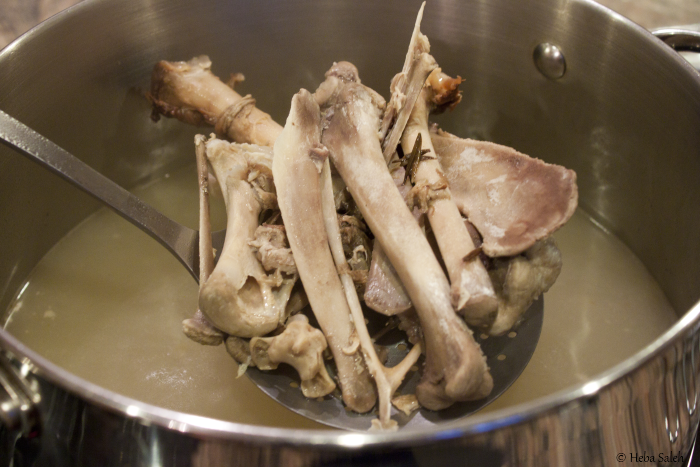 *articles.mercola.com/sites/articles/archive/2014/09/21/
hilary-boynton-mary-brackett-gaps-cookbook-interview.aspx
[Speaker Notes: ./MercolaOnBoneBroth.pdf
http://articles.mercola.com/sites/articles/archive/2014/09/21/hilary-boynton-mary-brackett-gaps-cookbook-interview.aspx]
Beneficial Effects of the Amino Acid Glycine*
Glycine is a precursor to heme synthesis and supplies methyl groups to methyl folate
Glycine is one of the amino acids in glutathione
Glycine is an inhibitory neurotransmitter at the GABA receptor and an excitatory neurotransmitter at the NMDA receptor
Glycine is one of the 20 or so coding amino acids assembled into proteins
Glyphosate's disruption of glycine-dependent metabolic pathways may necessitate increased demand for glycine
*I Pérez-Torres et atl. Mini-Reviews in Medicinal Chemistry 2017;17(1):15-32.
[Speaker Notes: ./glycine.text
./BeneficialEffectsoftheAminoAcidGlycinePaperIsrael.pdf]
"Combinations of these supplements can reduce significantly the fatigue and other symptoms associated with chronic disease and can naturally restore mitochondrial function, even in long-term patients with intractable fatigue."
L-carnitine 
α-lipoic acid 
coenzyme Q10
membrane phospholipids 
nicotinamide adenine dinucleotide (NADH)
*GL Nicholson. Integrative Medicine 2014;13(4):35-43.
[Speaker Notes: mitochondrial_dysfunction_nutritional_supplements.pdf]
Some Other Important Nutrients
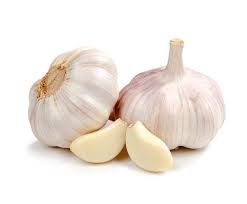 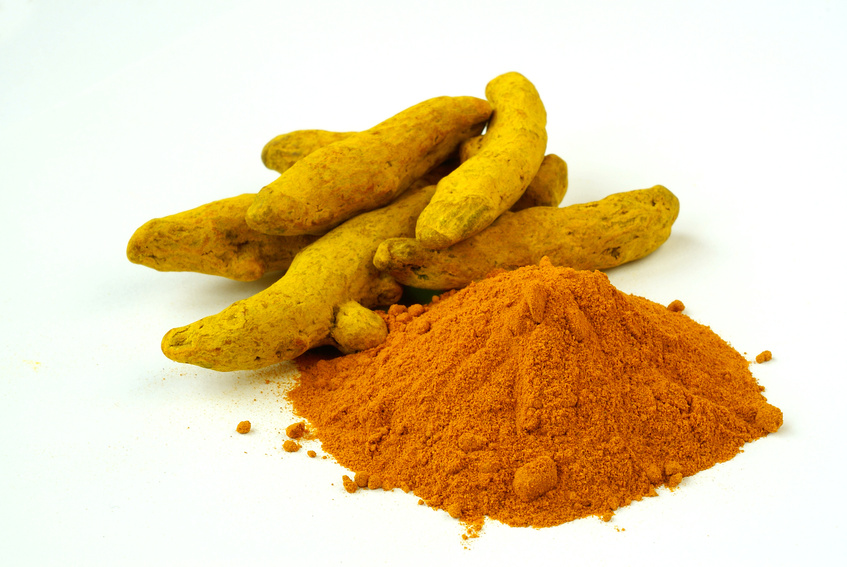 Curcumin
Garlic
Vitamin C
Methyl tetrahydrofolate
Cobalamin
Glutathione
Taurine
Epsom salt baths
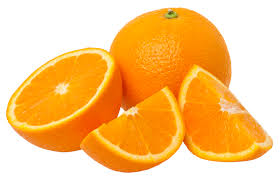 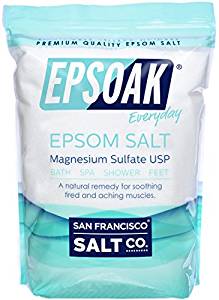 Biochar, Bentonite and Zeolite to maintain healthy microbial distribution in poultry*
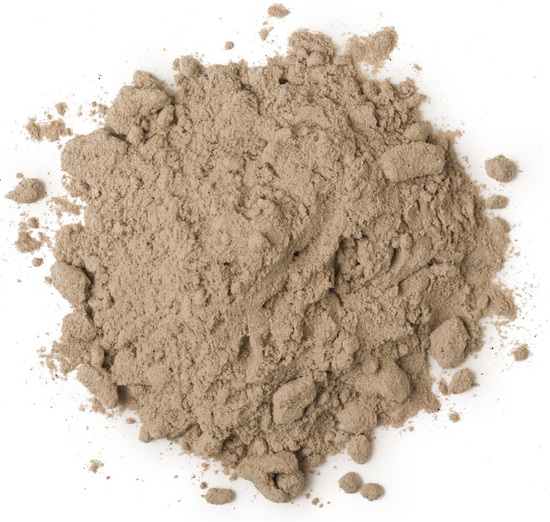 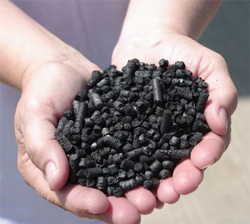 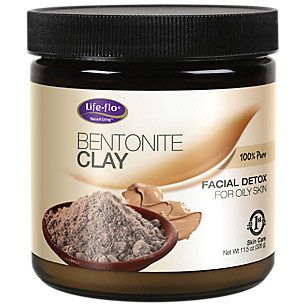 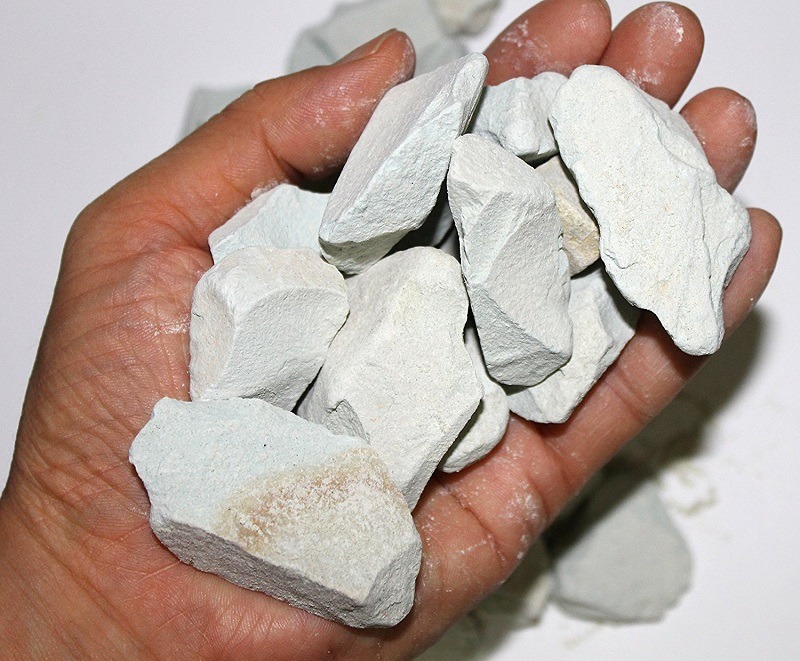 *TP Prasai et al. PLoS ONE 11(4): e0154061.
[Speaker Notes: Moore\ et\ al\ 2016\ Biochar,\ bentonite\ and\ zeolite\ supplemented\ feeding\ for\ layer\ chickens\ alters\ intestional\ microbiota.pdf .

Reduce need for antibiotics
Redistribute gut microbes]
Anecdotal Evidence of Benefits of Fulvic Acid*
"In the last year I have become increasingly sick with ataxia, balance problems, muscle weakness, numbness in the hands and feet and a 'foggy' brain
… To cut a long story short, Jim suggested Fulvic Acid as a detox.
 At 10 days the effects started to 'kick in' and by 14 days it was as if a fog had been lifted from my brain. My muscle weakness has gone, I can walk for 2 hours and I can swim in the sea."

"It is a miracle."
*Shared by Nico DaVinci, personal communication concerning a patient
[Speaker Notes: Check with Nico DaVinci before showing this
THIS IS ROSEMARY MASON – she is getting a cholinesterase test.
See: RosemaryMason_story.text


Testimony_fulvic_acid.text]
Extracts from Common Plants Can Treat Glyphosate Poisoning*
Roundup is toxic to hepatic and embryonic cells at doses far below those used in agriculture and at residue levels present in some GM food.
Extracts from common plants such as dandelions, barberry, and burdock can protect from damage, especially if administered prior to exposure.
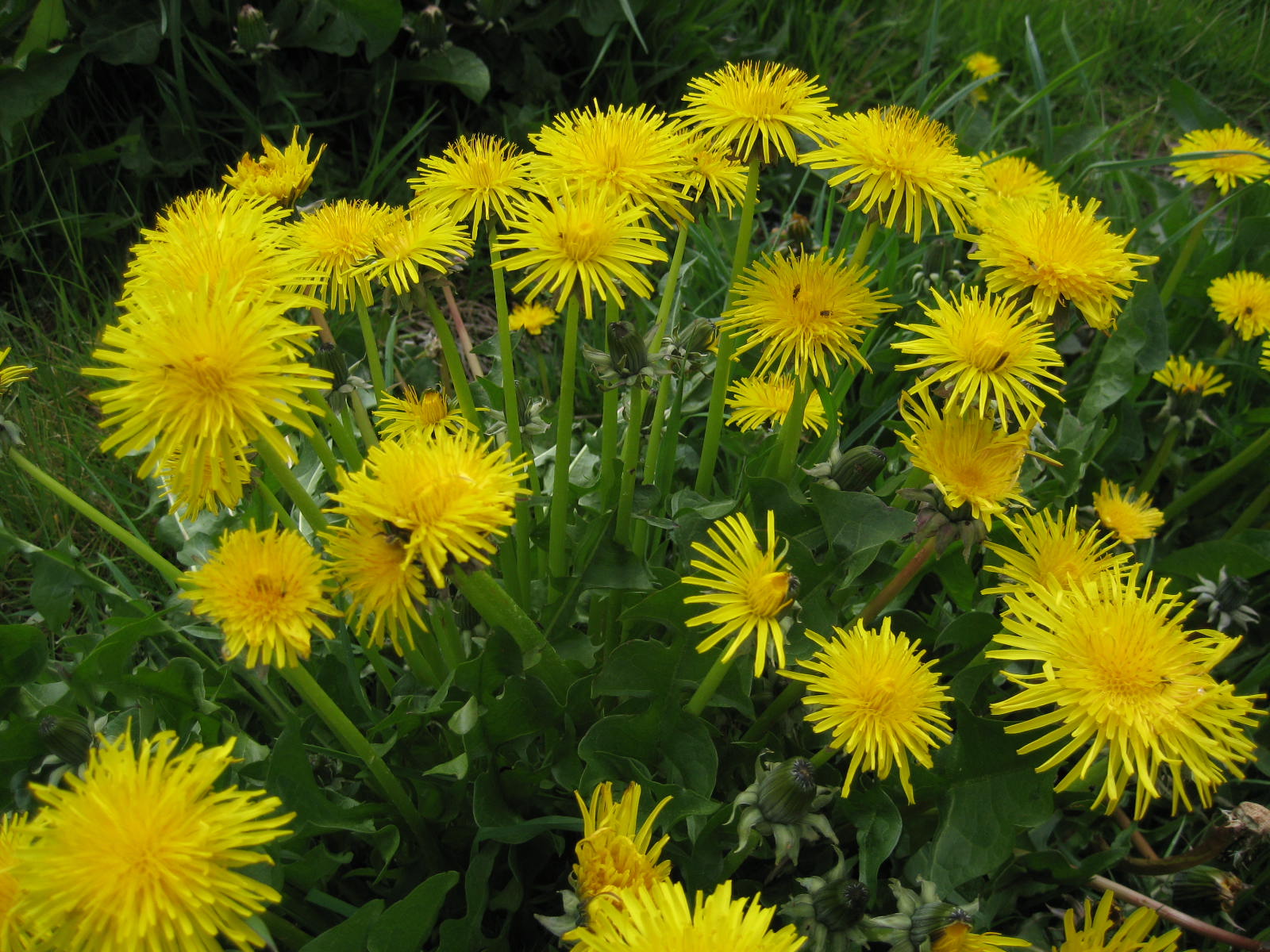 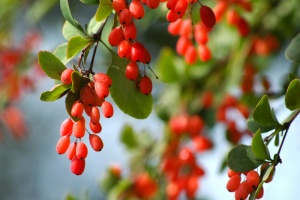 *C Gasnier et al. Journal of Occupational Medicine and Toxicology 2011, 6:3
Waterfalls are Therapeutic!*
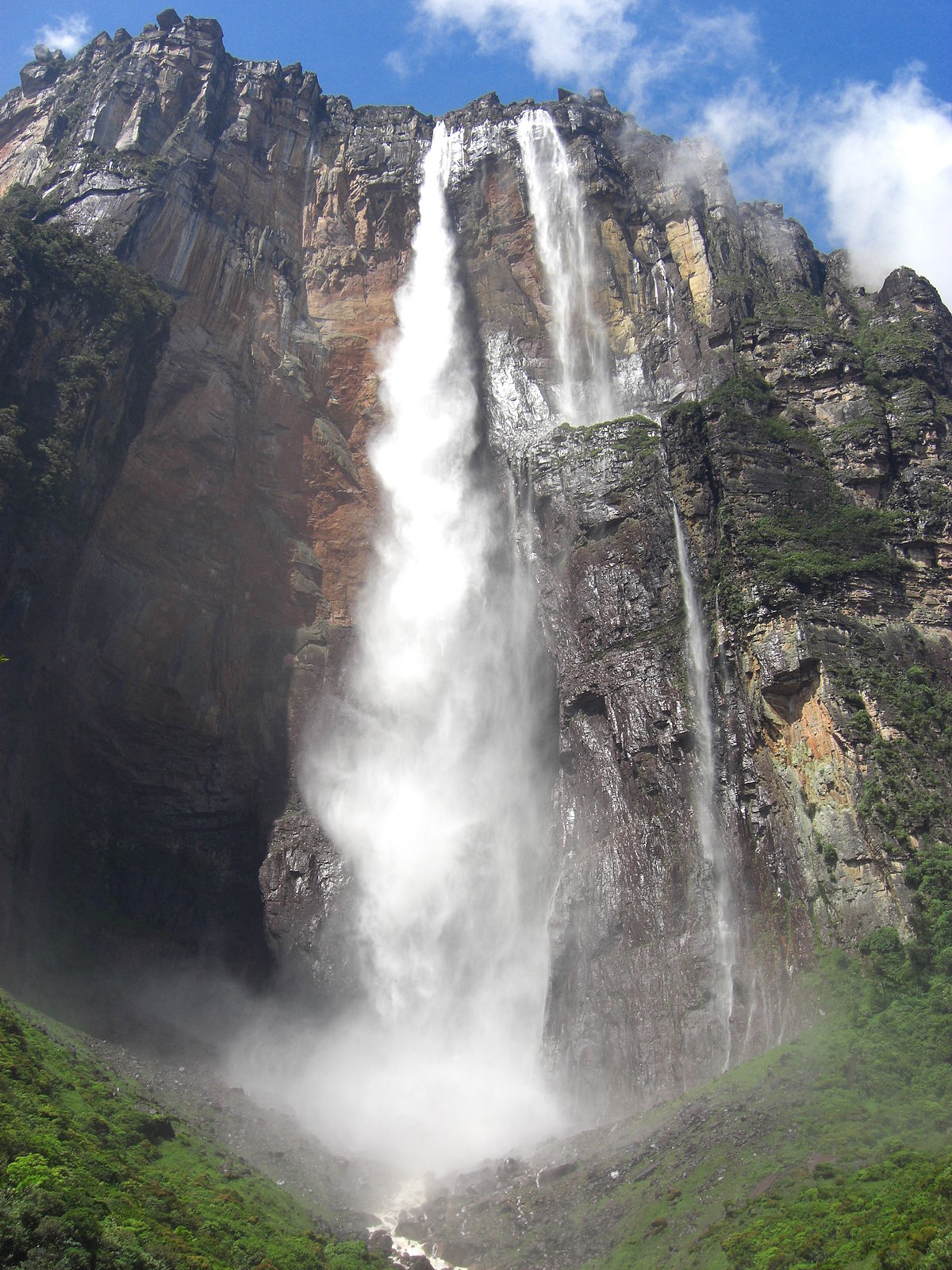 Waterfalls produce inhalable,                               negatively charged nano-water                                              particles known as “Lenard ions”                                           or ballo-electric ions 

“Conclusions: Our study provides                                     new data, which strongly support                                      an “added value” of exposure to waterfall microclimate when combined with a therapeutic sojourn at high altitude including regular physical activity.”
*C Grafetstätter et al. Physiol Anthropol. 2017; 36: 10.
[Speaker Notes: waterfalls_are_therapeutic.pdf]
Conclusions
We are at a crossroads where we can choose to get sicker and sicker while destroying the ecosystem, or we can choose to drastically change our agricultural methods towards renewable organic solutions
Grass roots bottom-up activities will institute a dramatic shift in food choices towards nutrient-dense organic whole foods instead of chemical-contaminated impoverished processed foods
A market-driven economy will force farmers to switch to organic methods if they want to sell their crops to informed and health-conscious consumers
This will lead to a dramatic reduction in health care costs and a vast improvement in the health of the population as a whole, of the nation, and of the earth